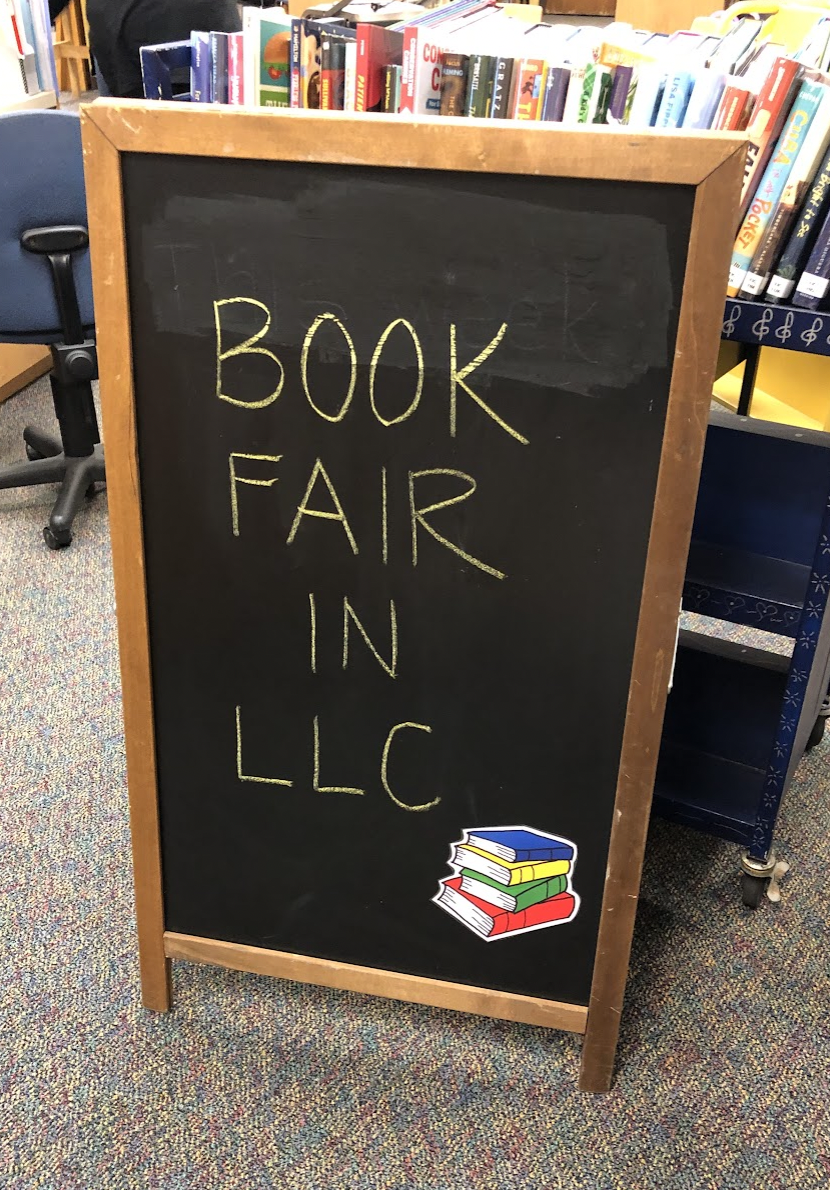 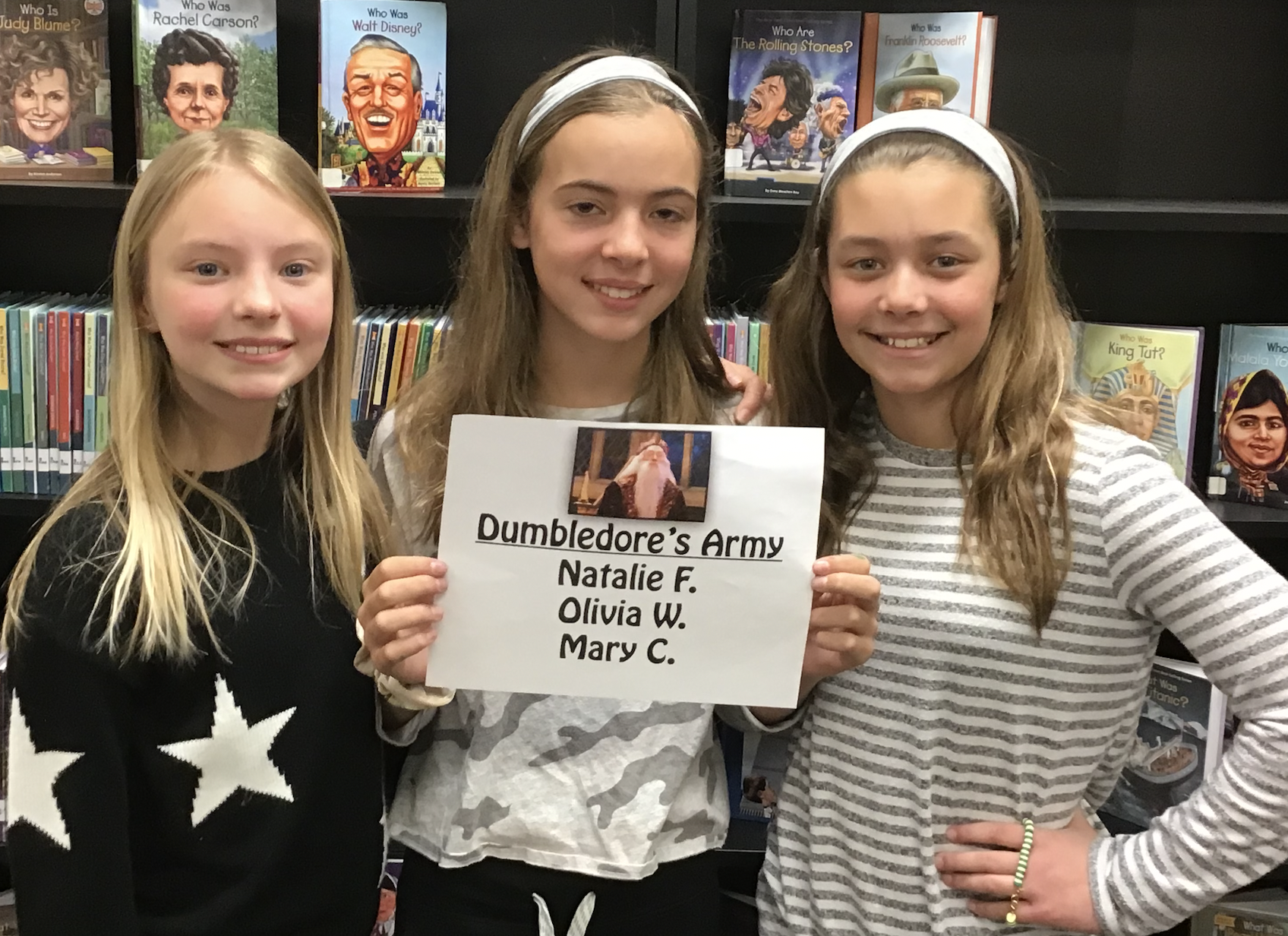 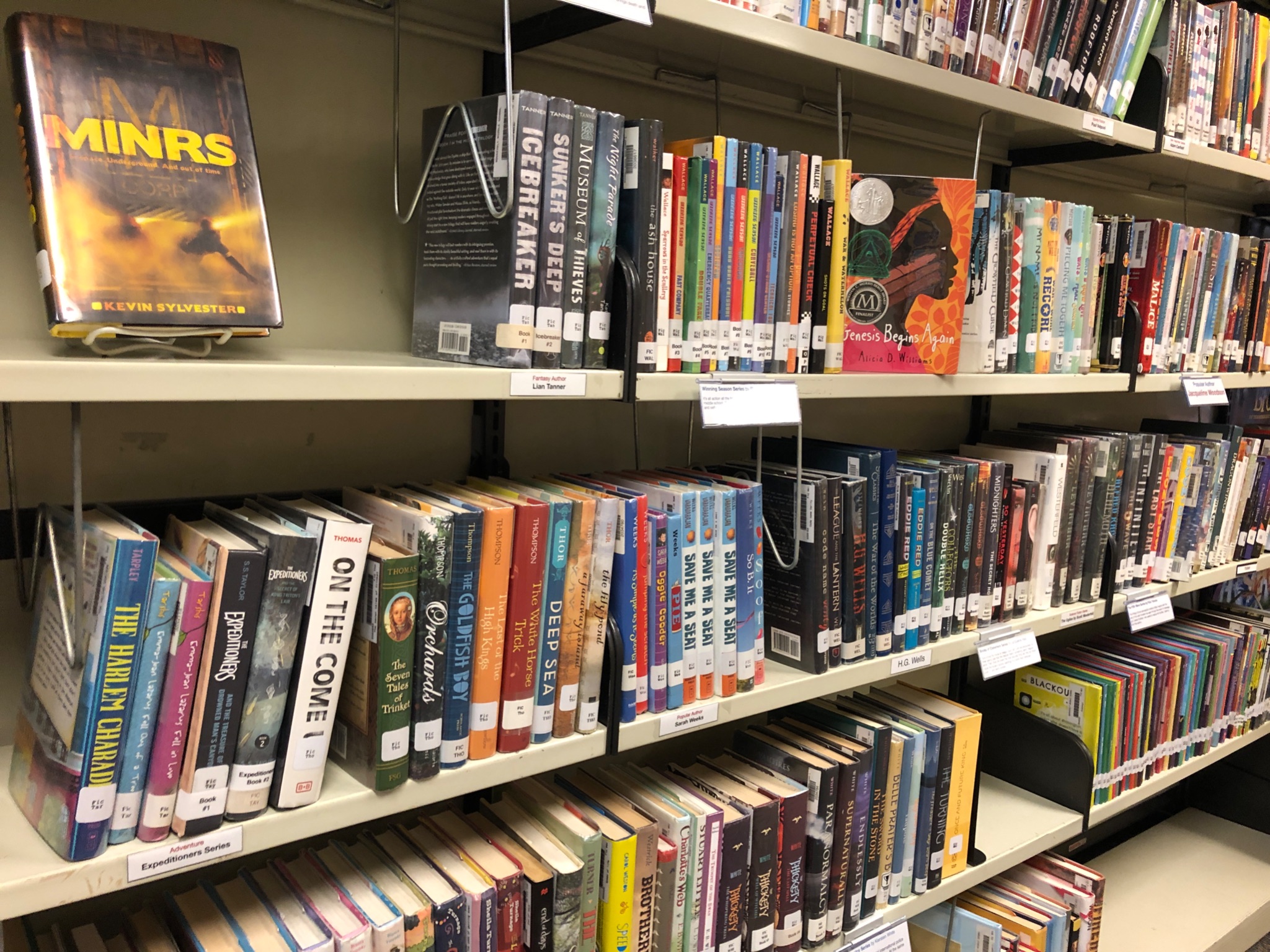 Roosevelt LLC
Roosevelt Middle School Library Learning Center
7560 Oak          River Forest, IL          60305
2021-2022
11,068 = # of Items Checked Out This Year
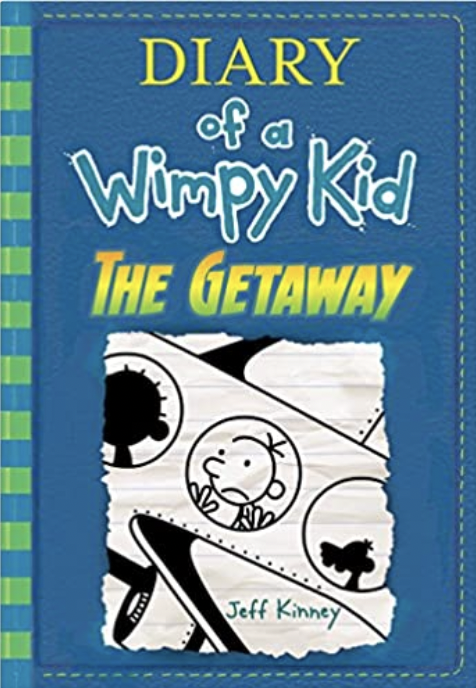 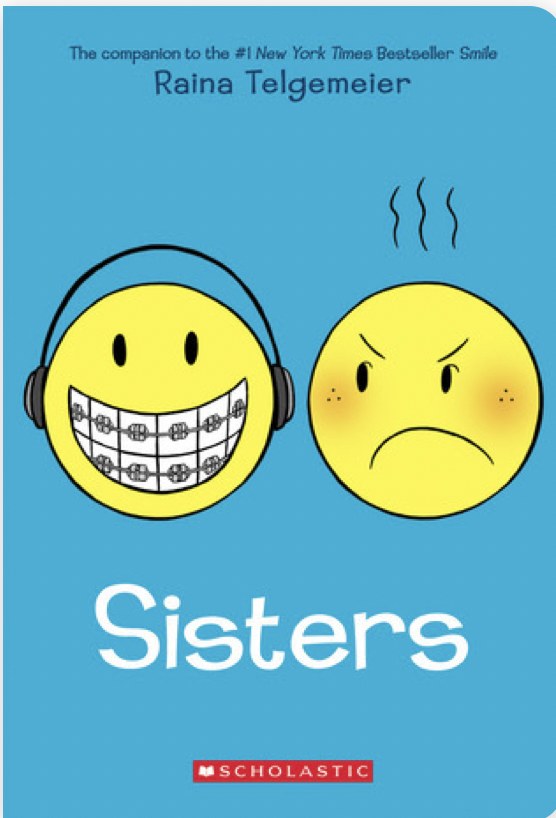 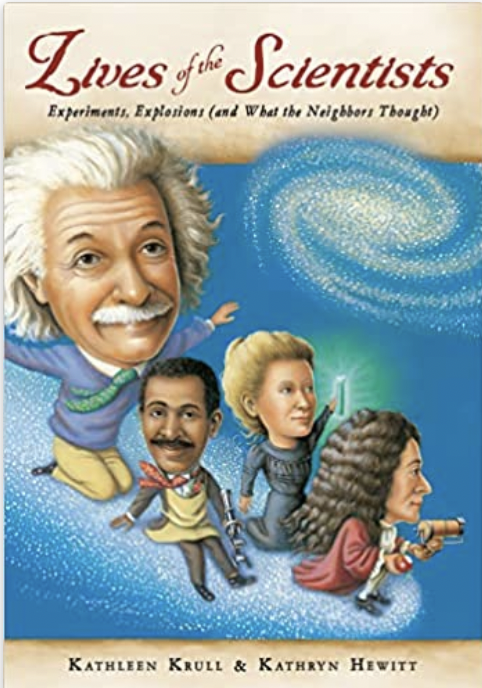 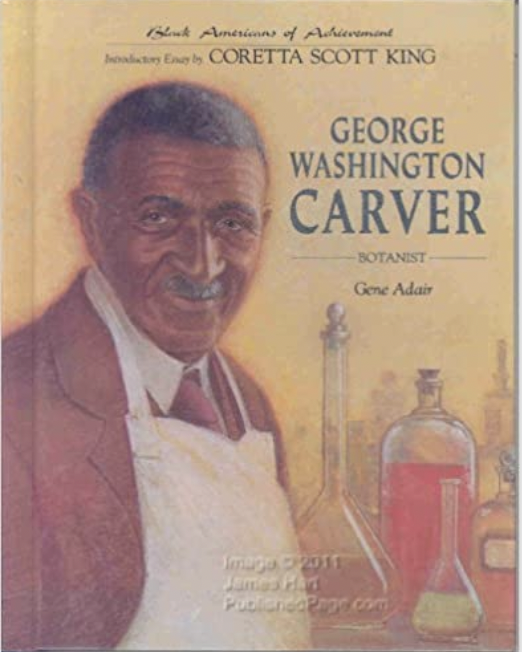 Most Popular Fiction
Most Popular Nonfiction
Most Popular Biography
Most Popular Graphic Novel
2021-2022
Top Twenty in student checkouts
Fiction
Nonfiction
The Getaway 
The Hunger Games
Among the Hidden
Roderick Rules 
Space Case
Escape from Mr. Lemoncello’s Library
Out of My Mind
The War That Saved My Life
From the Desk of Zoe Washington
Greg Heffley’s Journal
Double Down
Amina’s Voice
Harry Potter and the Sorcerer’s Stone
Dog Days
The Ugly Truth
Big Shot
The Lightning Thief
The Terrible Two
Catching Fire
Gregor the Overlander
Lives of the Scientists
Women Pioneers of Science
Good Night Stories for Rebel Girls (1)
Rad American Women A-Z
Black Inventors
African American Inventors
Good Night Stories for Rebel Girls (2)
Unsung Heroes of Technology
Torpedoed
Top 101 Remarkable Women
Women in Technology
What Would She Do?
Biology
Chemistry
Engineering
Inventors
Medicine
Headstrong
Top 101 Women of STEM
Top 101 Scientists
Top Twenty in student checkouts
Biography
Graphic Novel
George Washington Carver
Virginia Apgar
Rachel Carson and the Environmental Movement
Rachel Carson
Grace Hopper
Space Rocks
Sylvia Earle
Who on Earth is Sylvia Earle?
Who on Earth is Dian Fossey?
Light Shining Through the Mist
Mae Jemison
NASA Mathematician Katherine Johnson
Ada Lovelace
Ellen Ochoa
Who Was Sally Ride?
The Story of Rachel Carson and the Environmental Movement
Marie Curie
Marie Curie
Who is Jane Goodall?
Programming Pioneer Ada Lovelace
Sisters
New Kid
Drama
Guts
Swing It, Sunny
Ghosts
Kristy’s Great Idea
Class Act
Smile
Real Friends
Kristy and the Snobs
Roller Girl
Dawn and the Impossible Three
Claudia and the New Girl
Fake Blood
Sunny Side Up
The Okay Witch
Awkward
Be Prepared
Camp
Our new classroom set book room in the attic
LLC Book Checkouts by
Grade
5th Grade3,719
6th Grade2,898
7th Grade1,341
8th Grade2,770
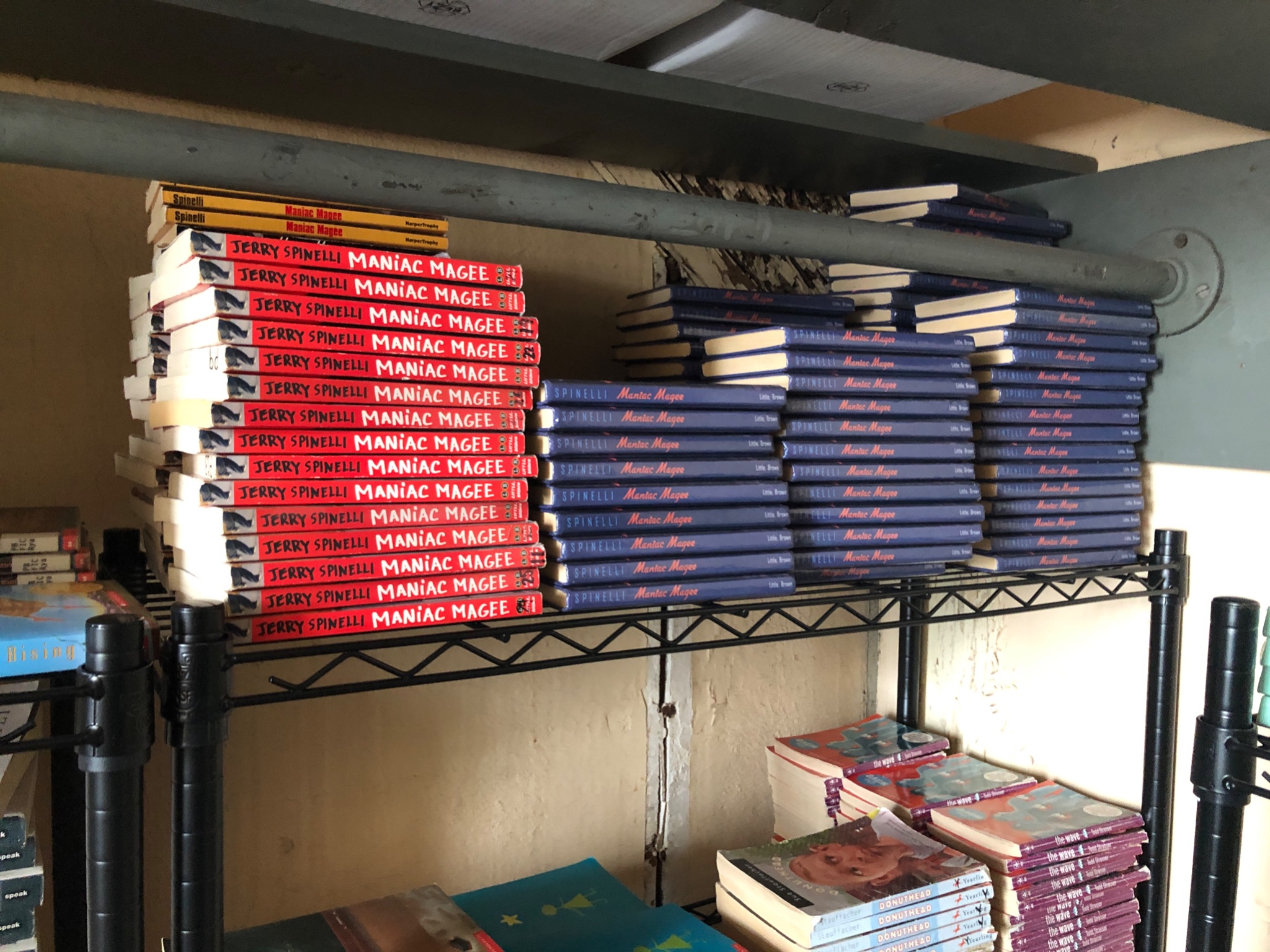 Research with the Roosevelt LLC
Child labor
Animal treatment
Child soldiers
Rights of disabled
Clean water
Electric cars
Endangered animals
Free speech
Gang violence
Gender equity
Poaching
Vaccines
Danish Jews & Holocaust
Lincoln assasination
Indian boarding schools
Sarajevo, Bosnia
Plastic pollution
Zoos
Sharks
Underwater exploration
Extreme sports
Mental illness
Peaceful protest
Teen pregnancy
Screen time
Recess
Video games
Homework
Famous Francophones
Harlem Renaissance
Les Régions de France
Killer whales
School uniforms
Shelter animals
Global warming
Gun violence
Police brutality
Pollution
Vaping
Bullying
Later school day start times
Renewable energy
Clean energy
Fossil fuels
STEM Leaders (68 of them)
Social Media
1936 Olympics
Development Atomic bomb
Hate crimes
Immigration
LGBTQ rights
Racism
LLC Resources
for staff
SORA
App for reading
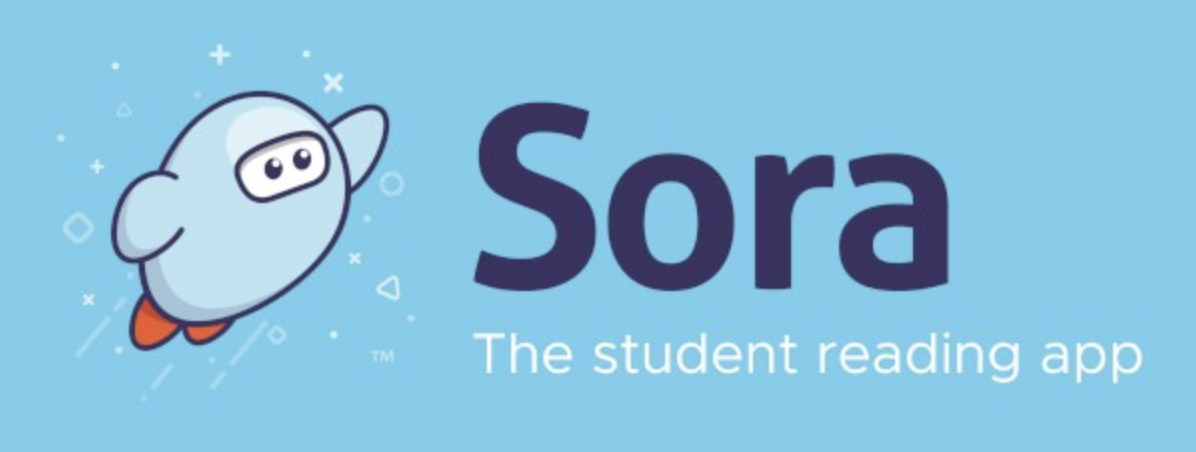 Roosevelt LLC Professional Development
Educator’s Explora
ERIC
Professional Development Collection
This reading app is available to all Roosevelt students. 
Over 530 books currently available
With an RFPL they can even access the public library books
Using Roosevelt LLC Research Tools 
as of May 31, 2022
LibGuides
Research assistance, subject guides and useful resources compiled by your Roosevelt Library staff
Table indicates titles and number of views from the most used Roosevelt LibGuides for 2021-2022 school year

108 Guides
16,416 Views 

See all LibGuides here
Pearl Harbor Day
Transgender Awareness Week
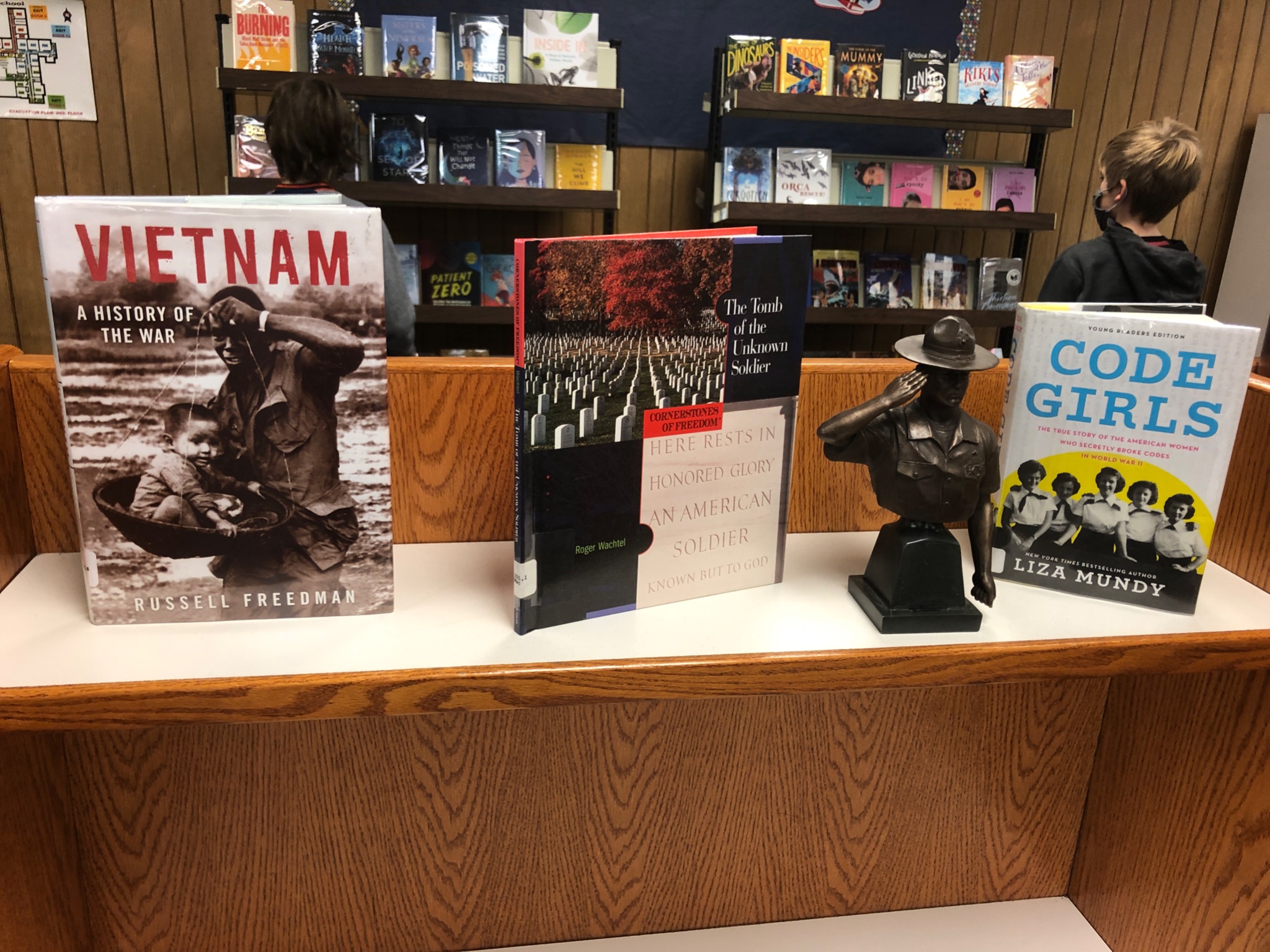 Veteran’s 
Day
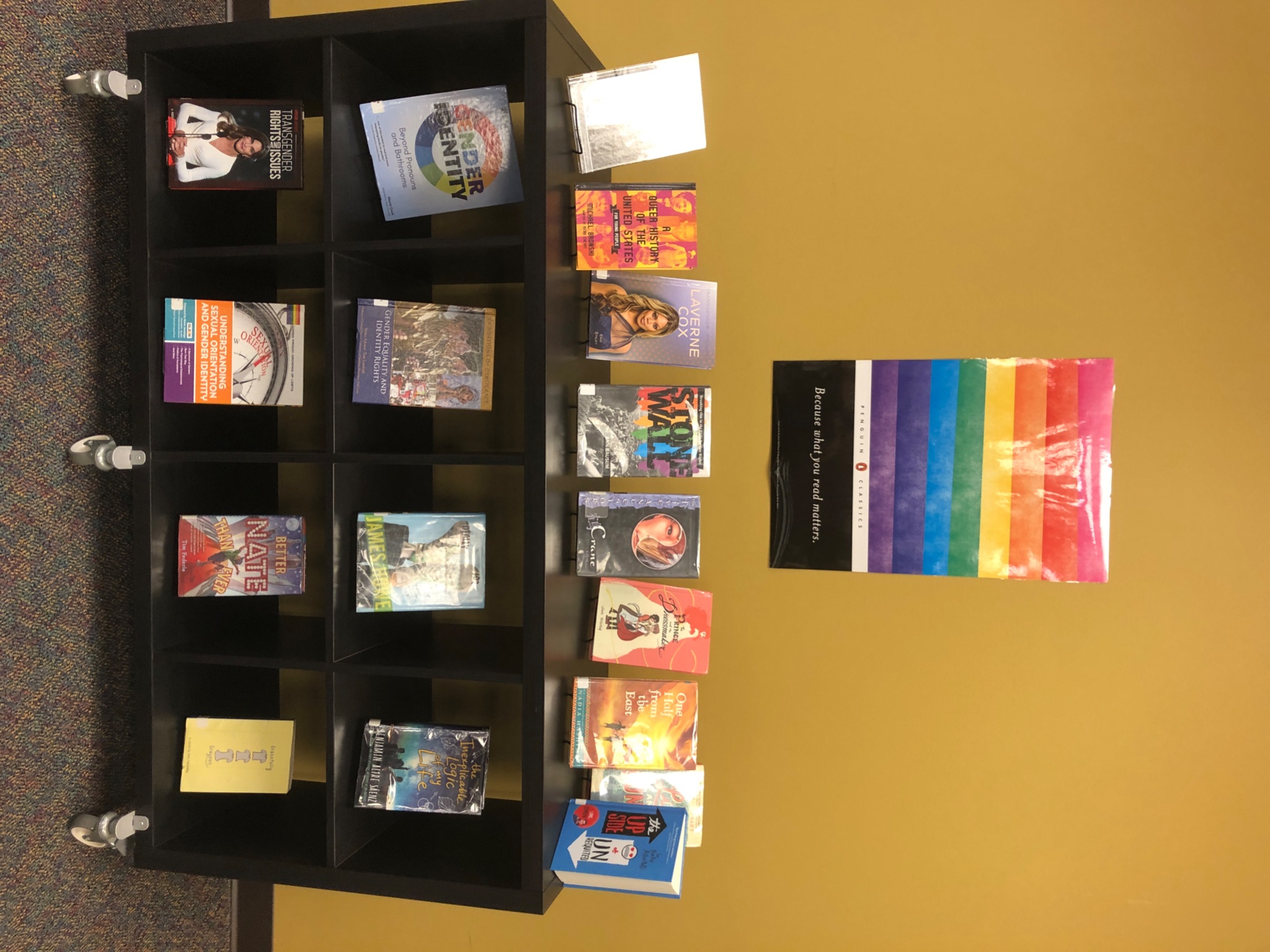 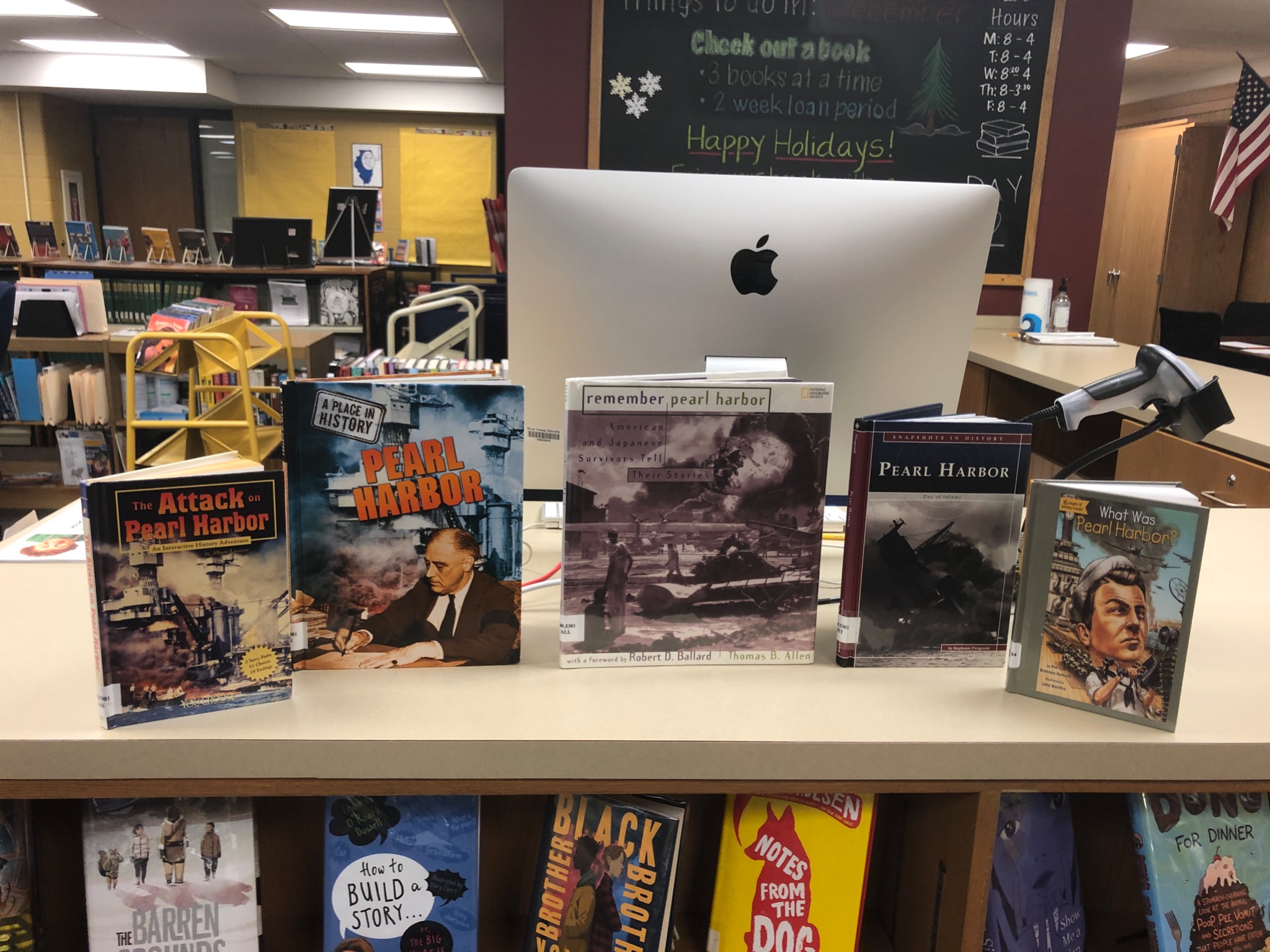 Reading Displays
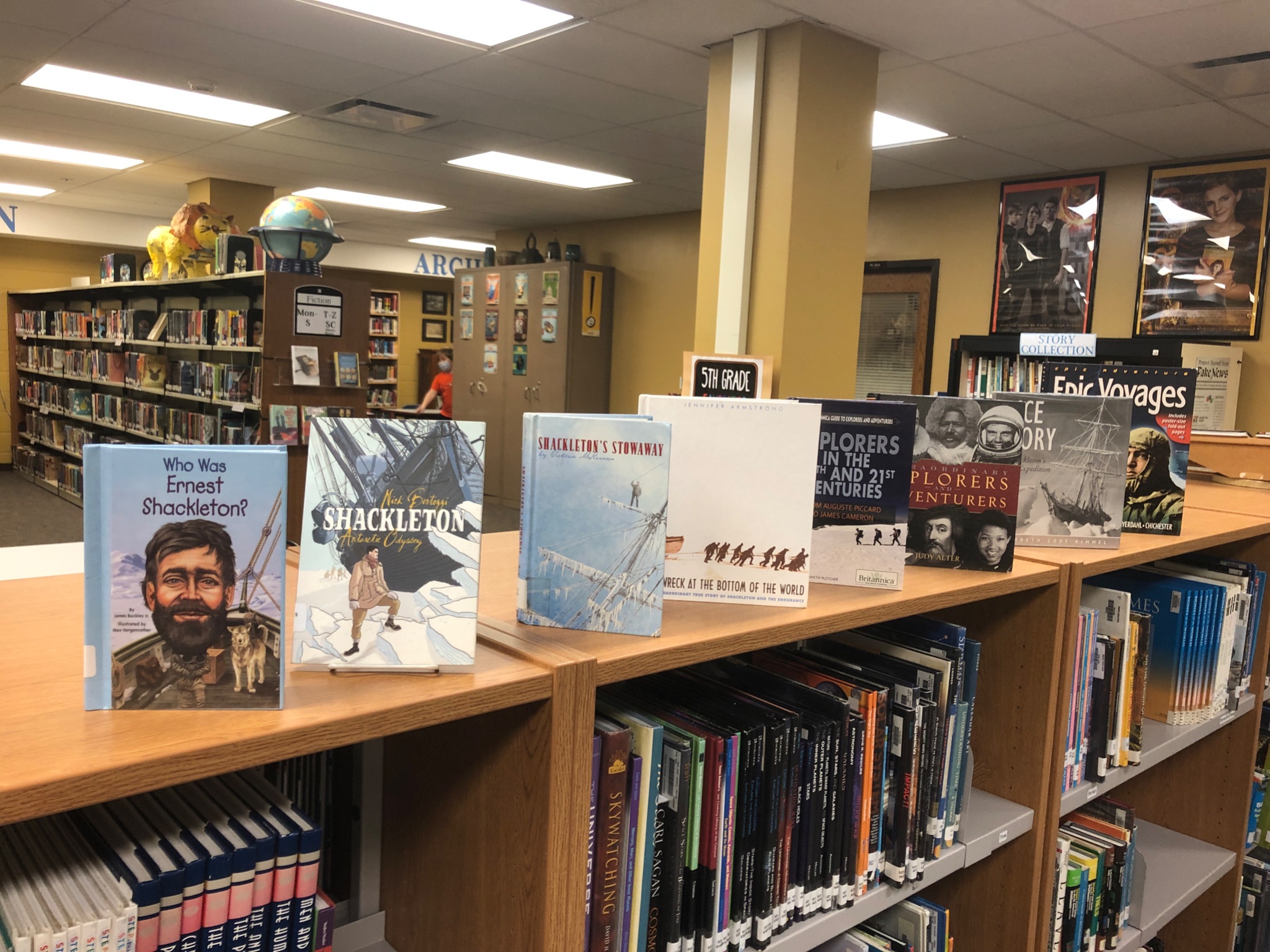 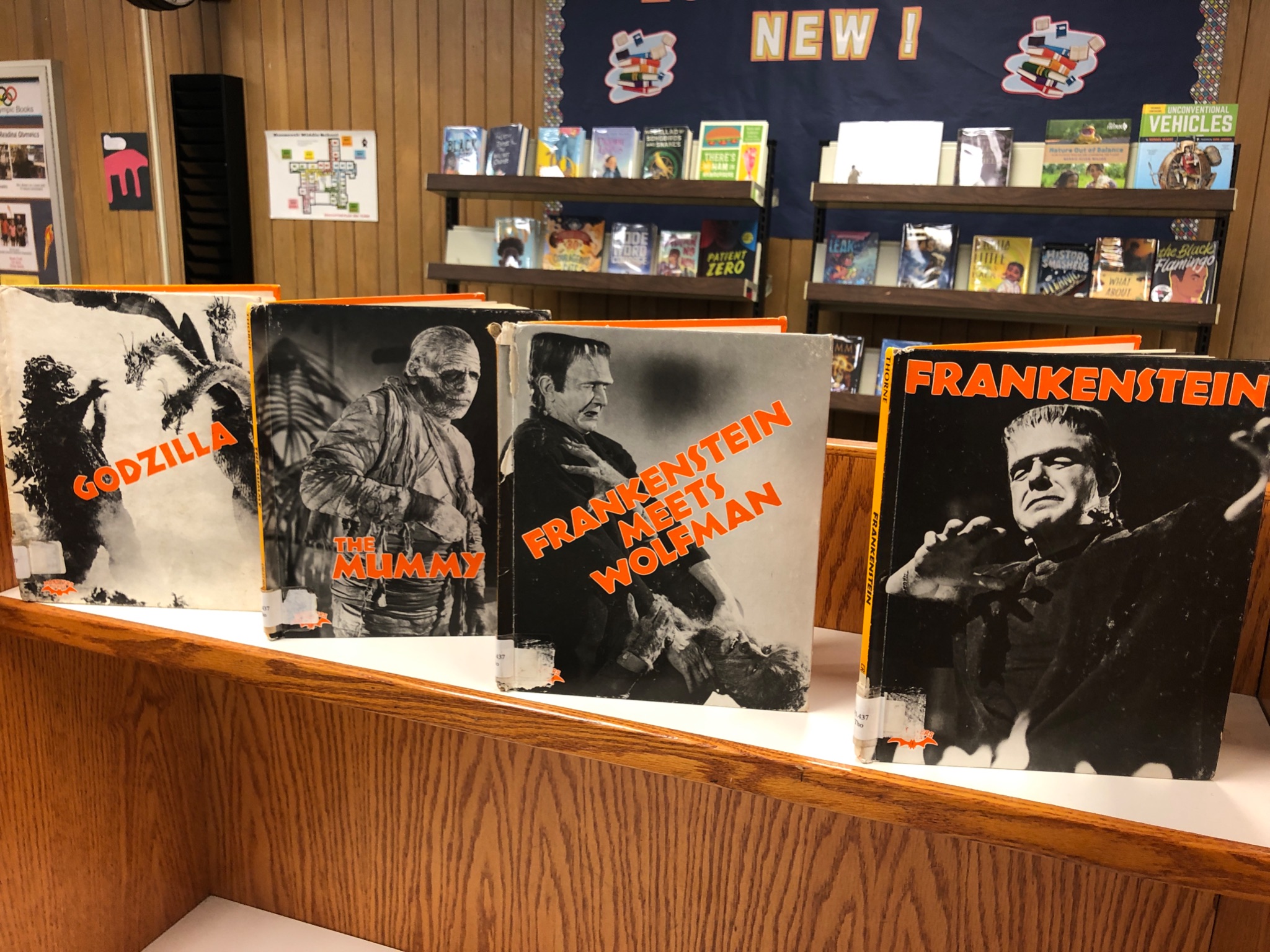 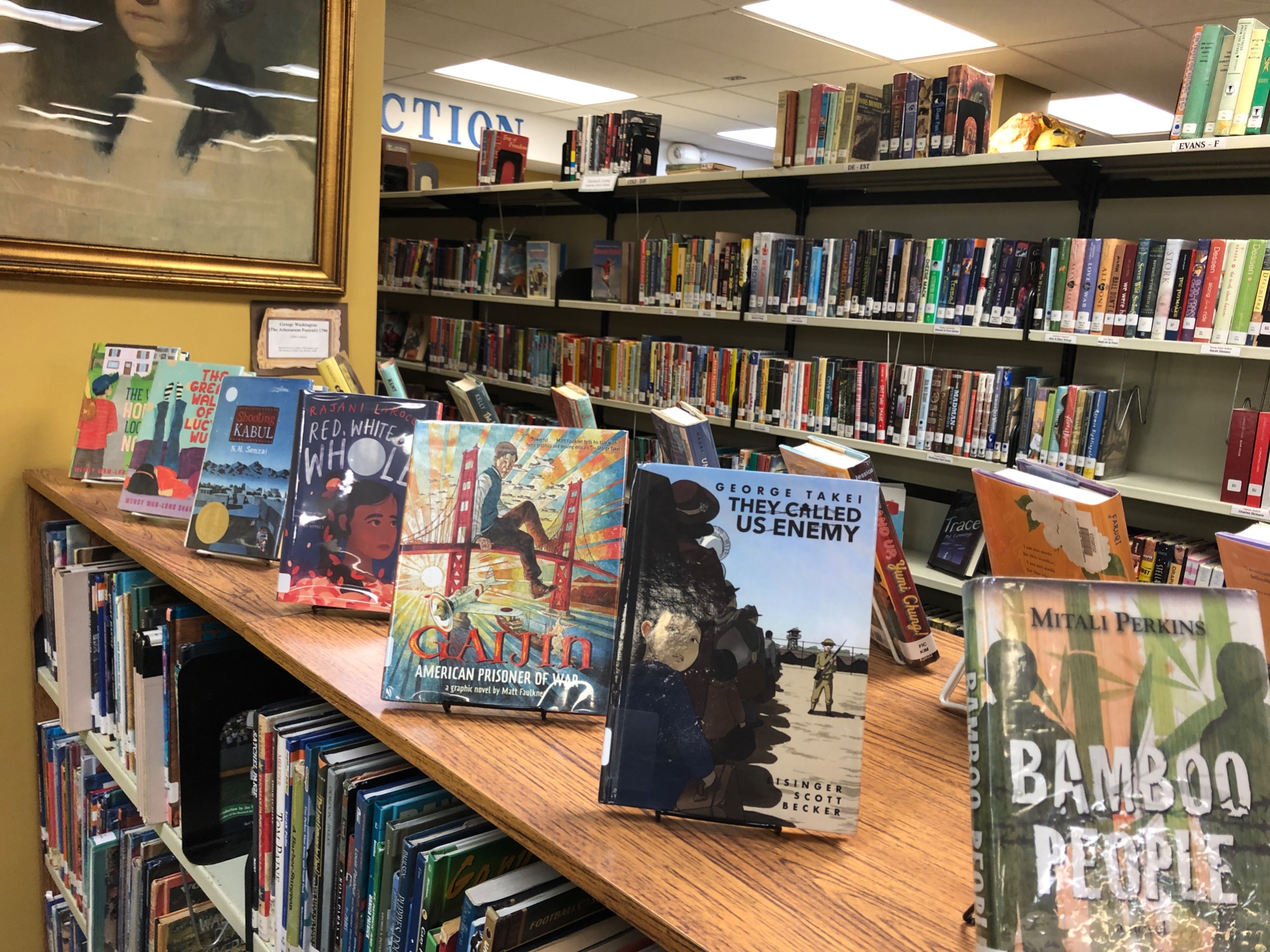 Halloween
Asian American Awareness
Shackleton
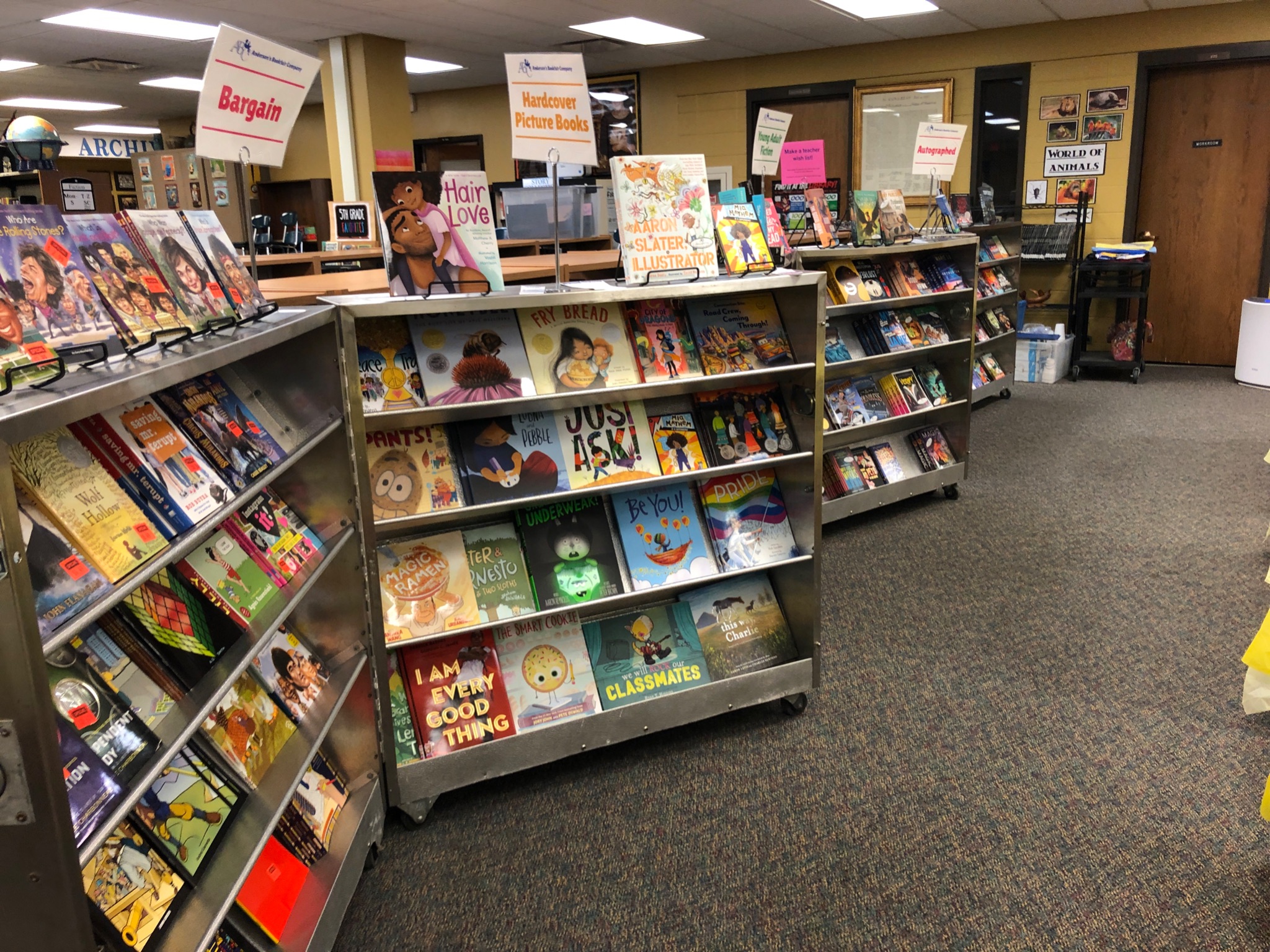 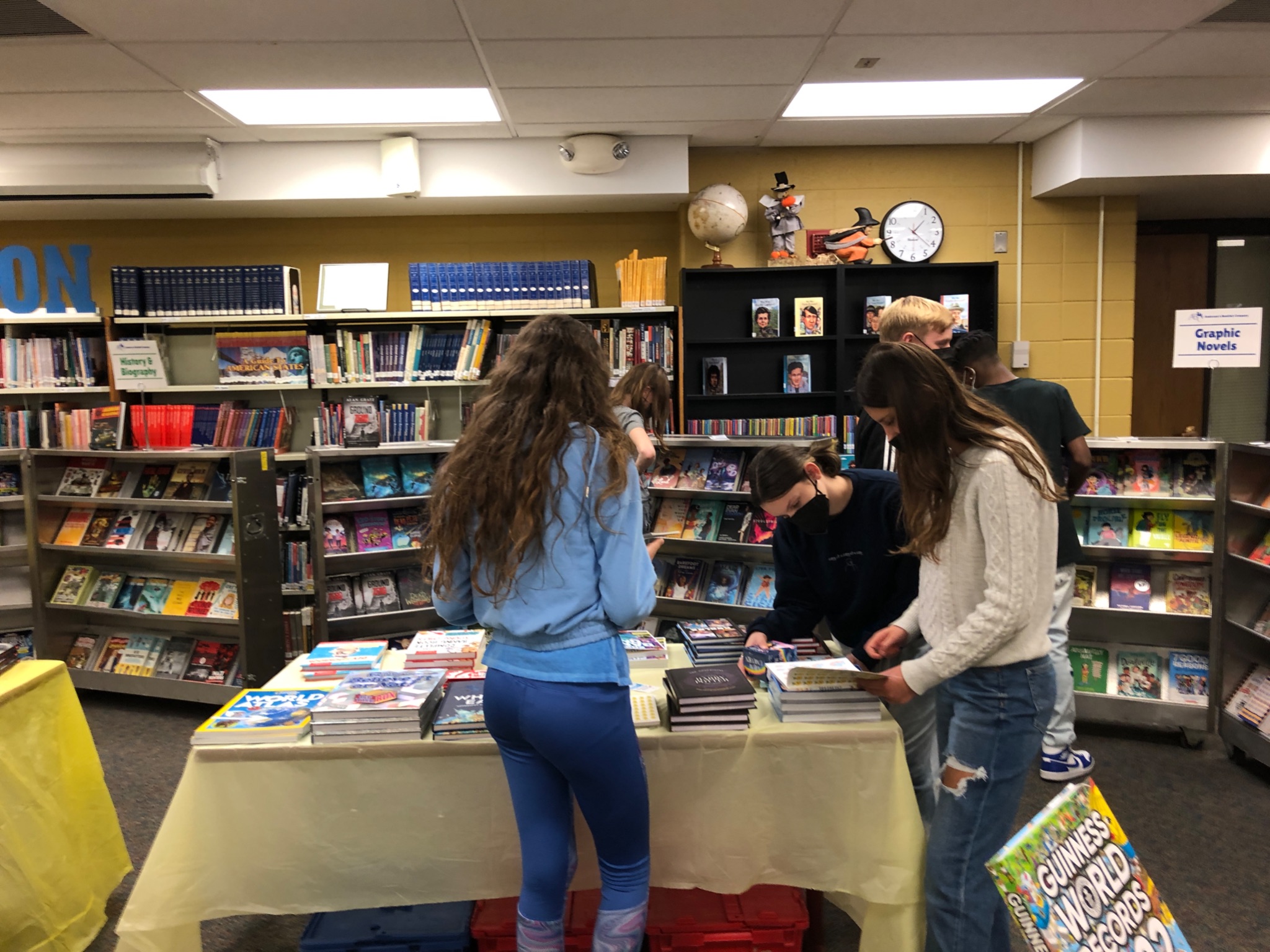 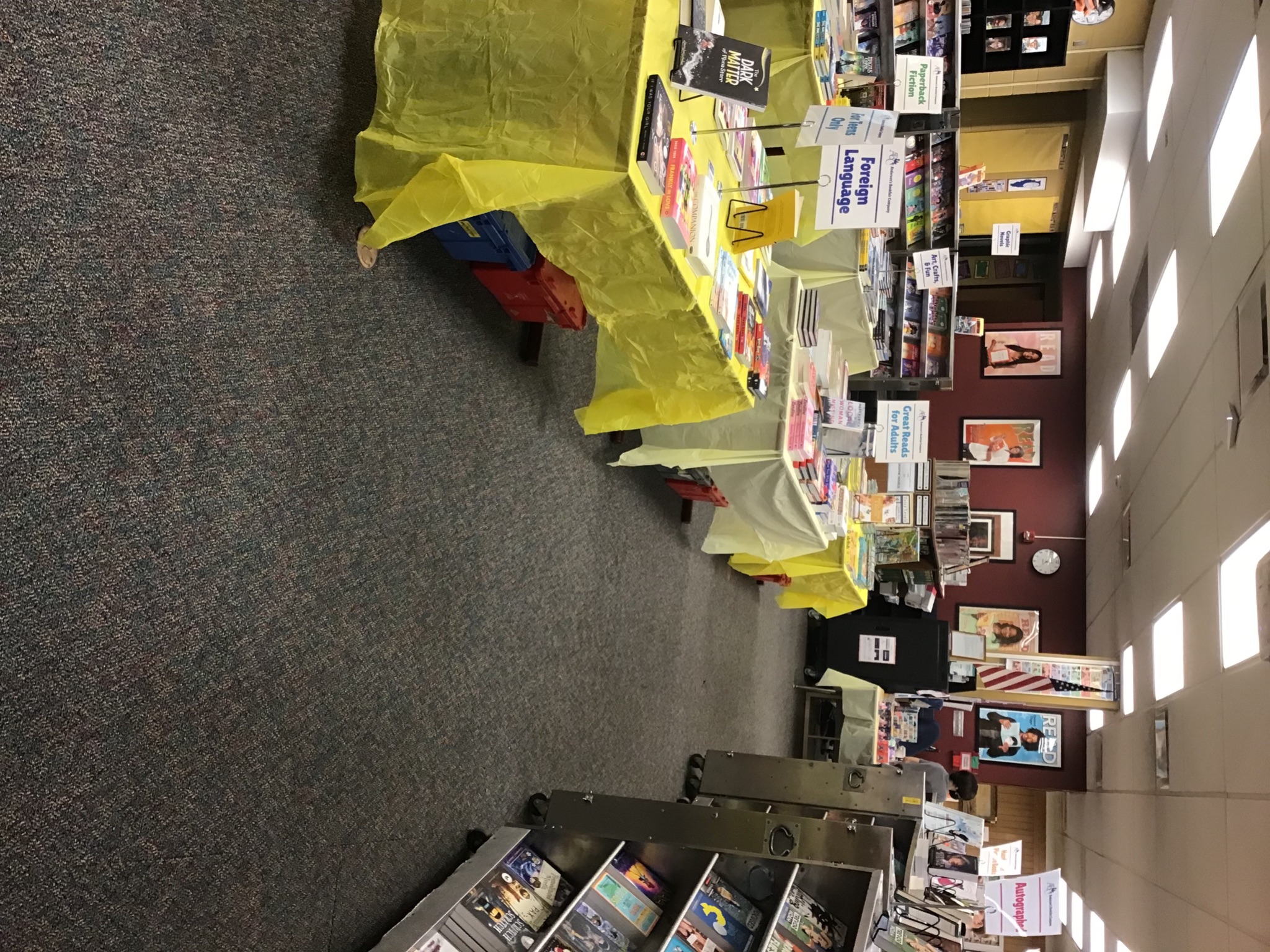 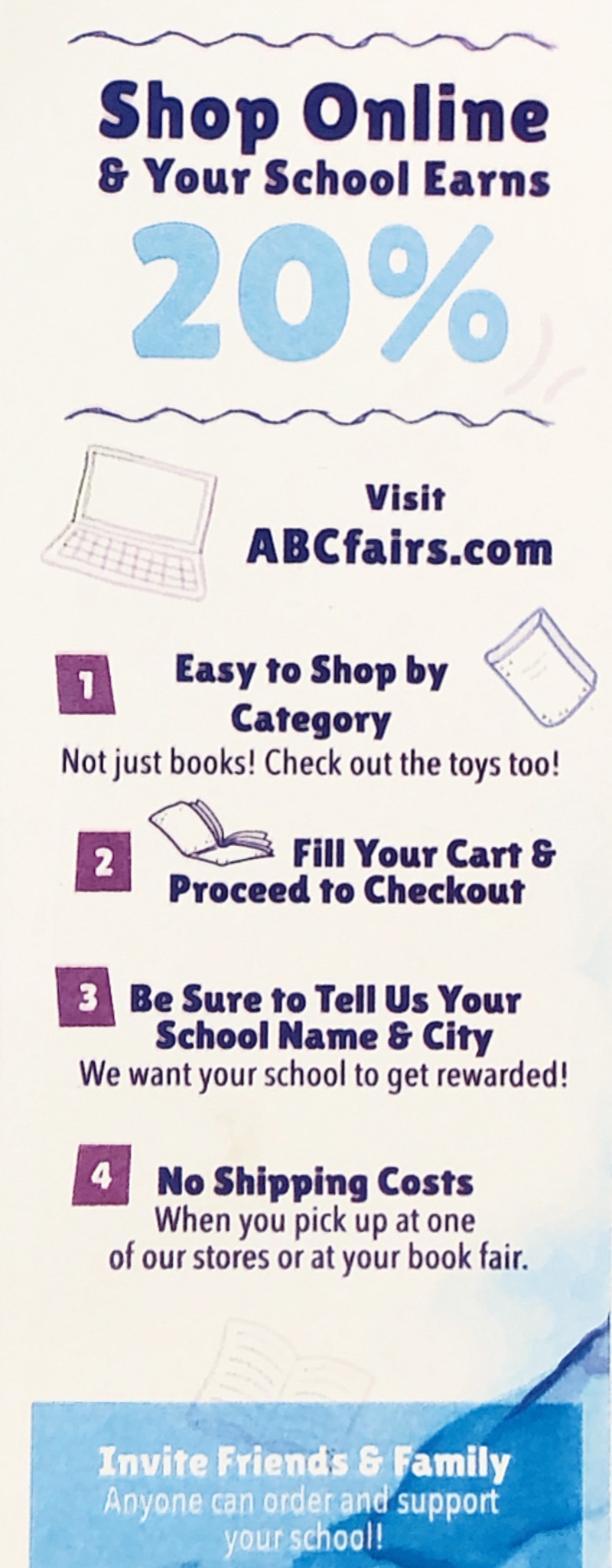 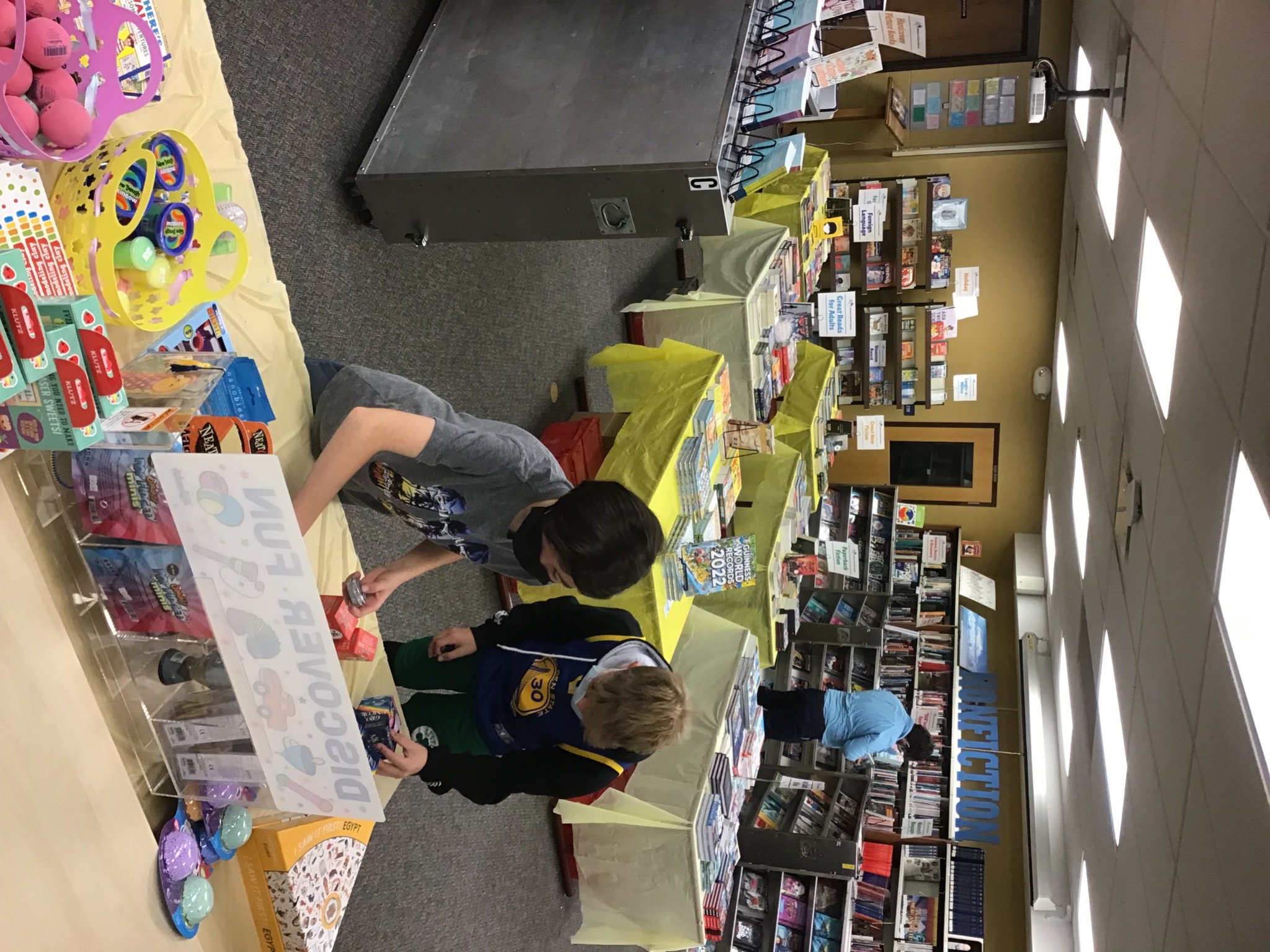 Book
Fair
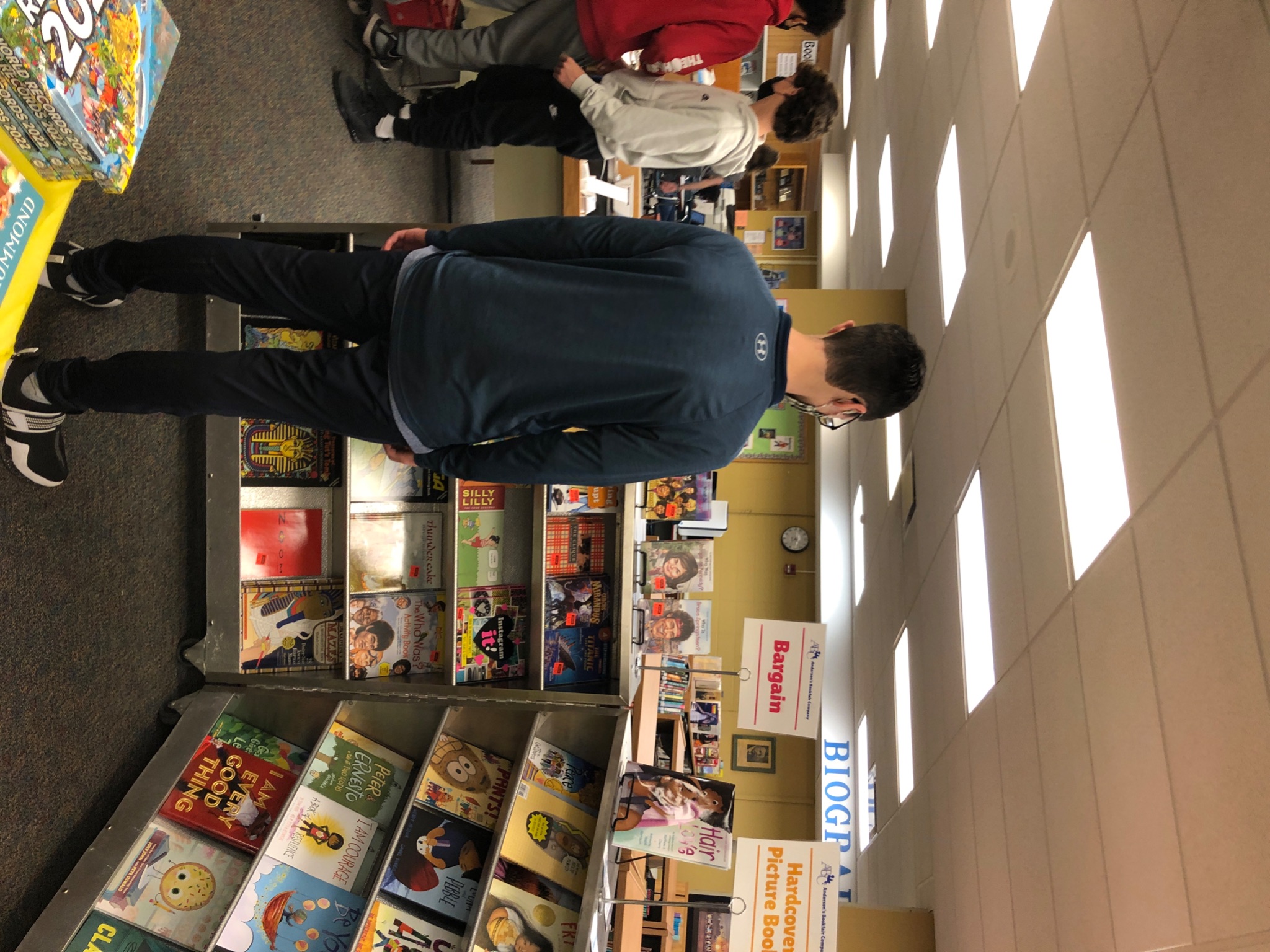 Reading Olympics
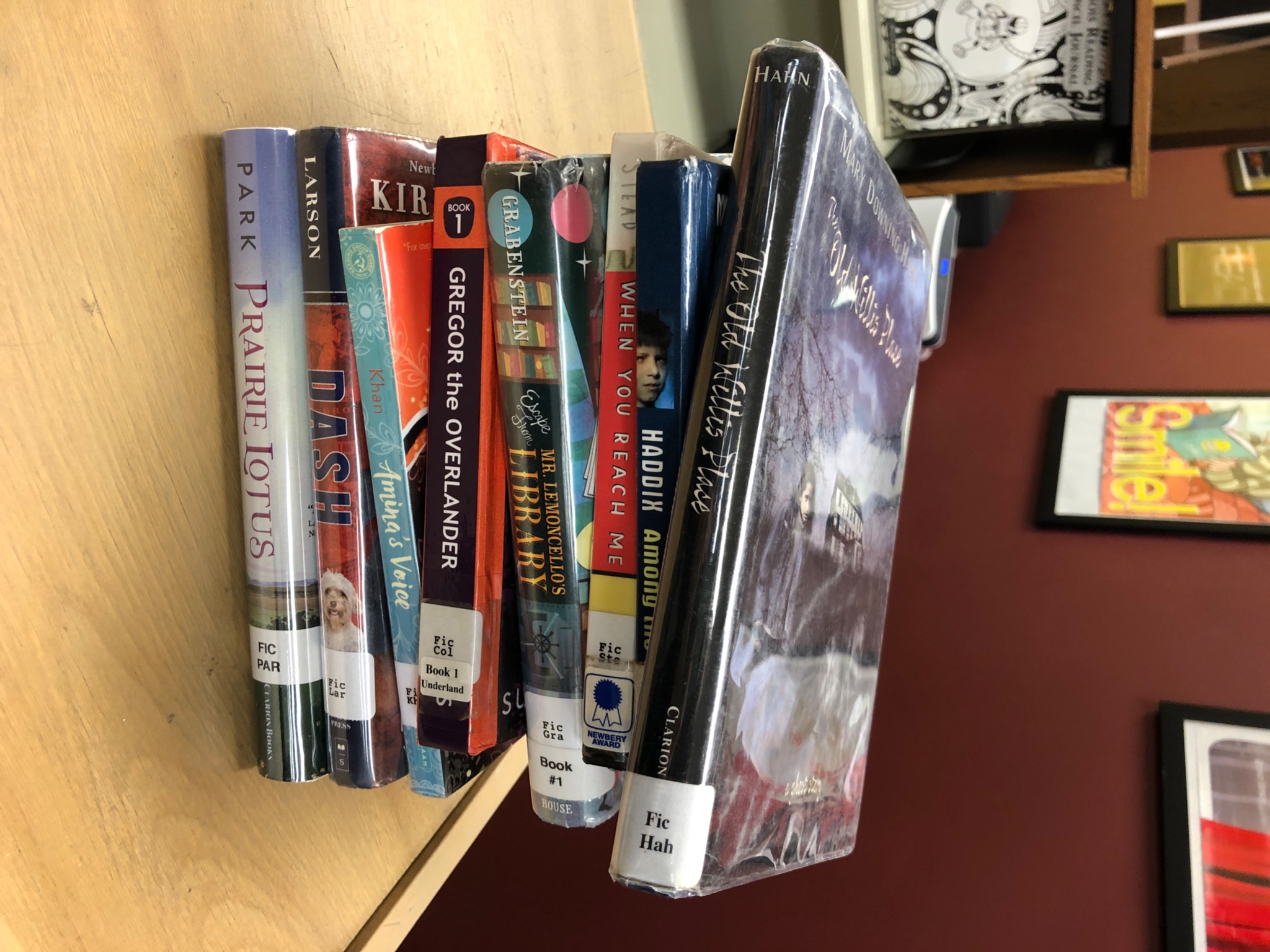 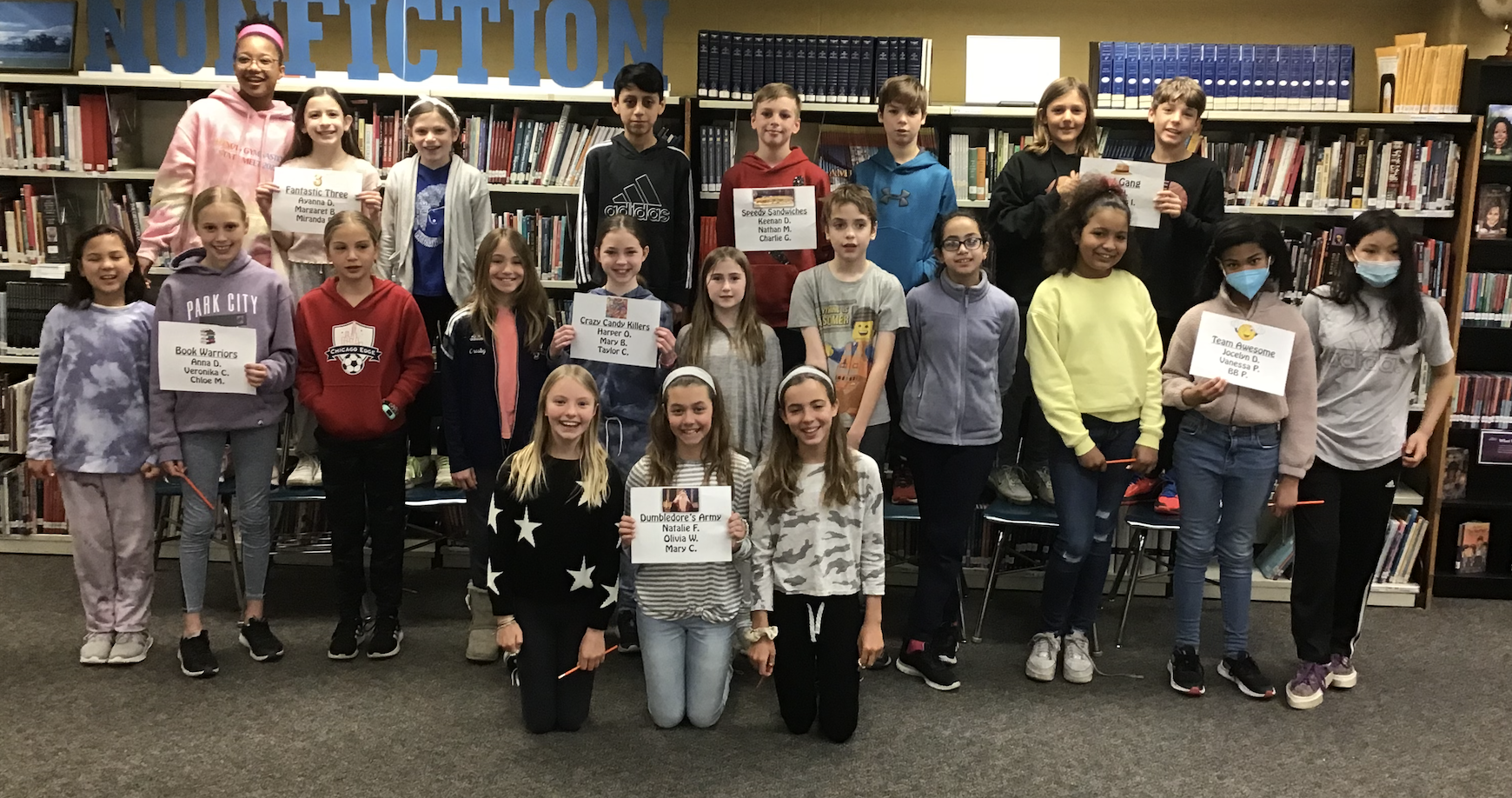 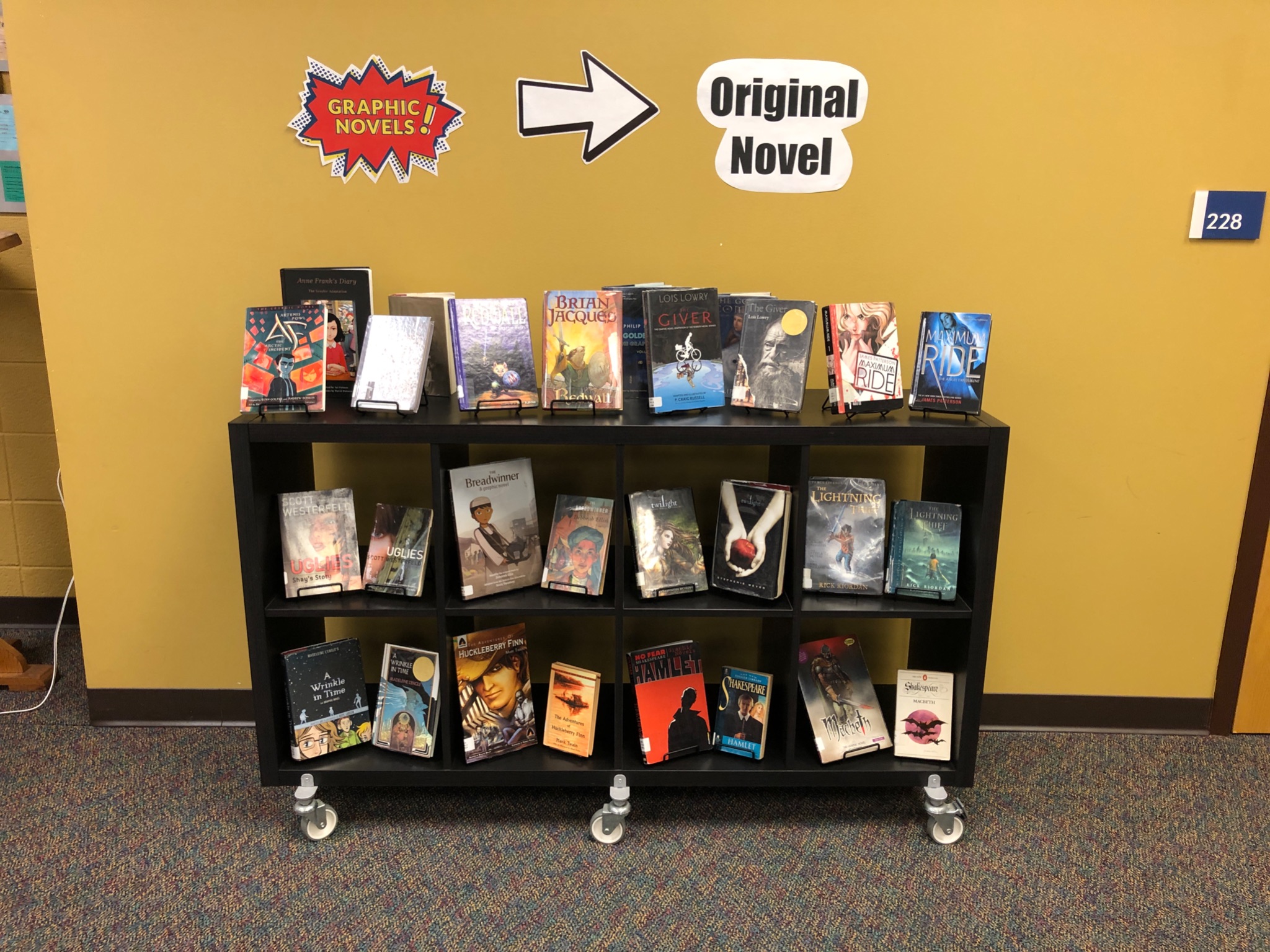 Reading Ideas
Special Visitors
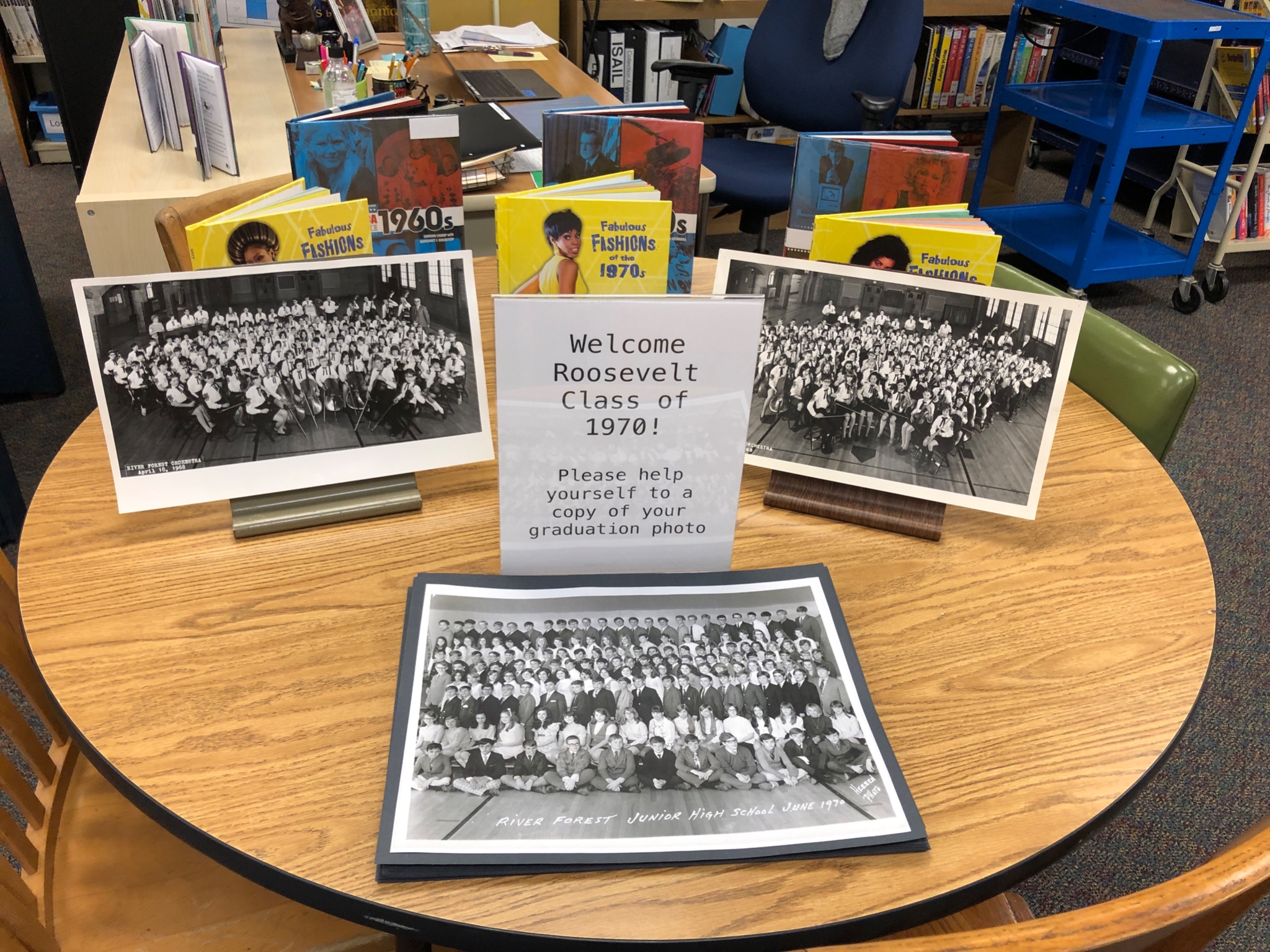 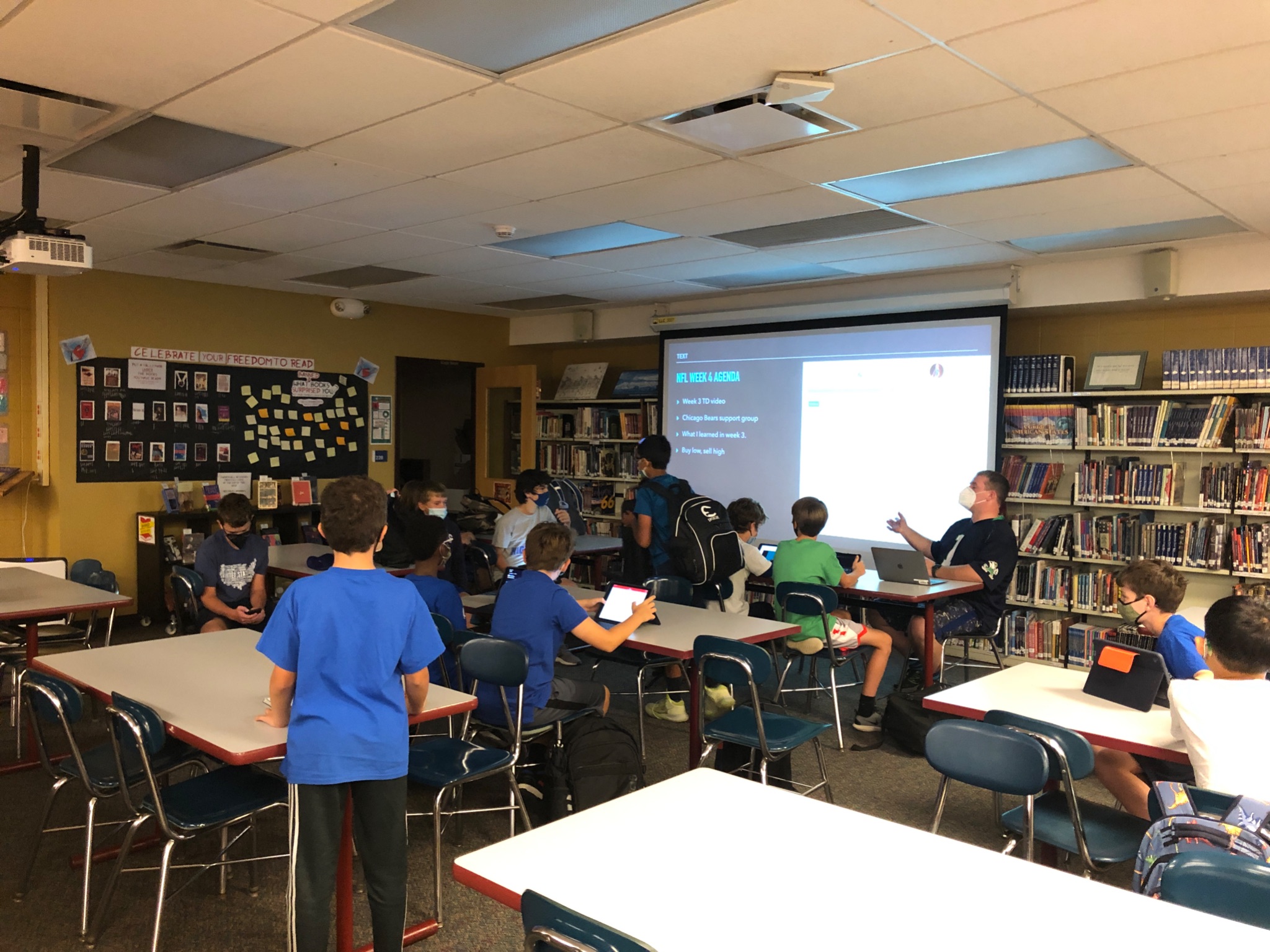 Club
Meetings
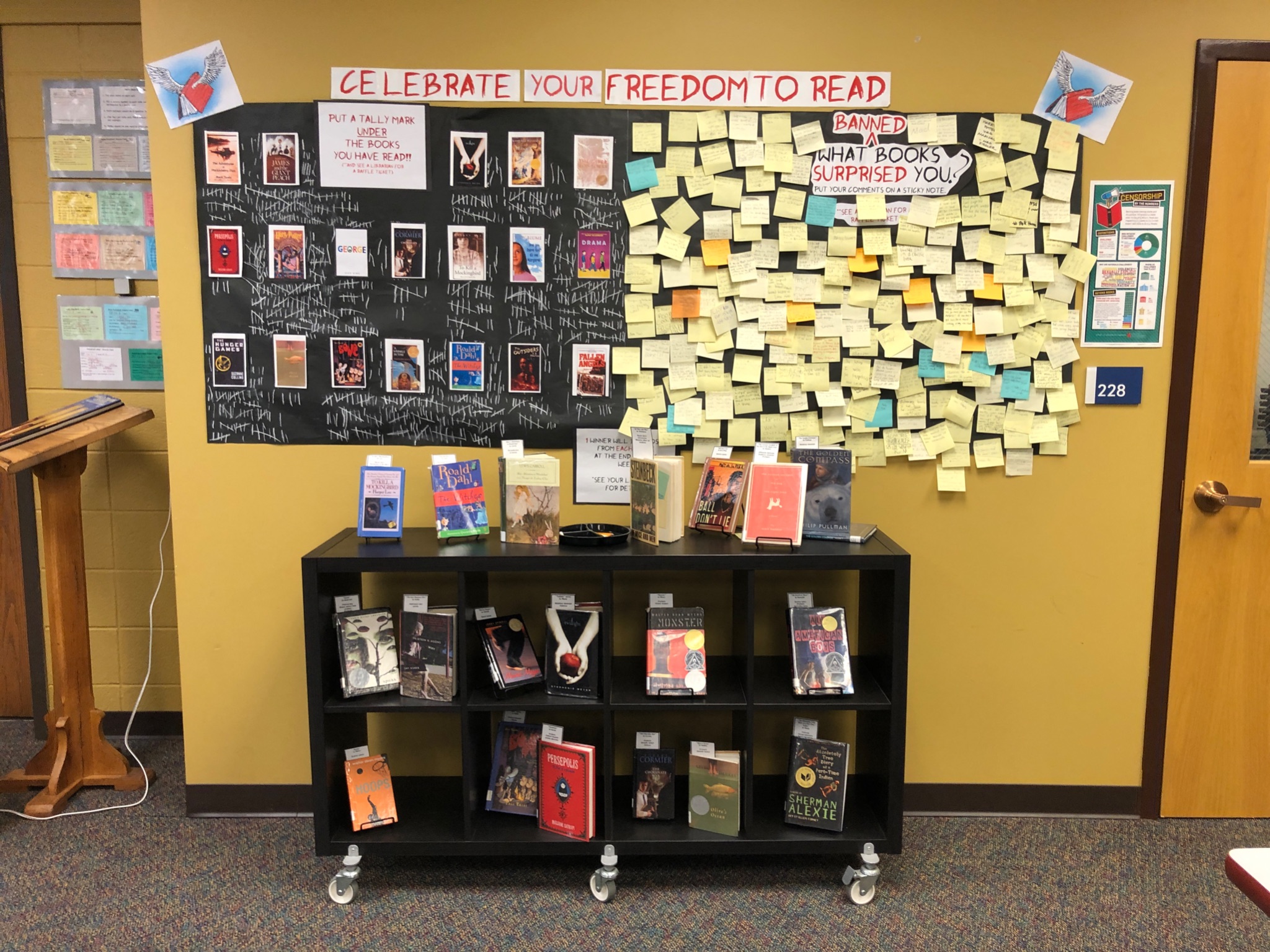 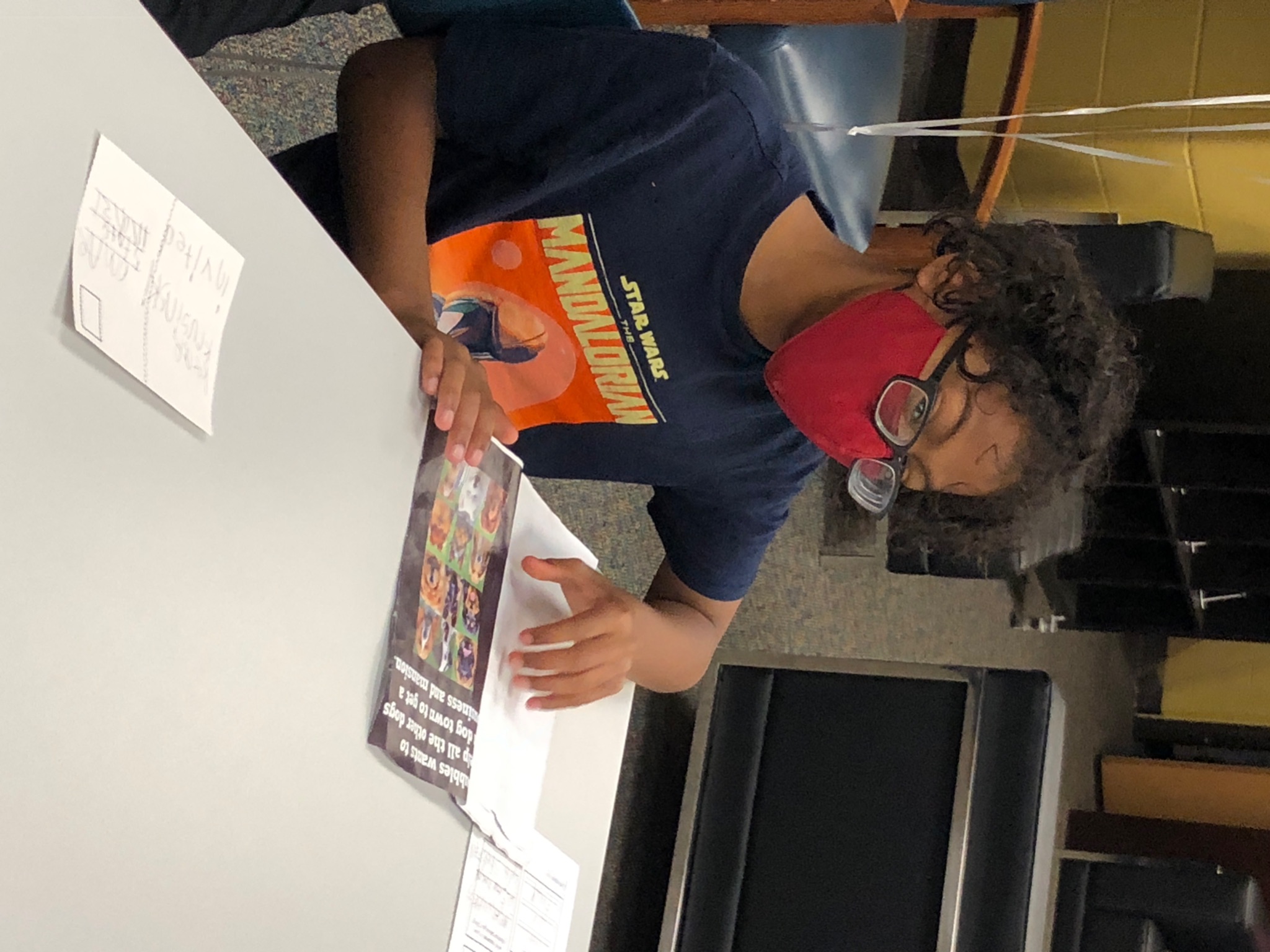 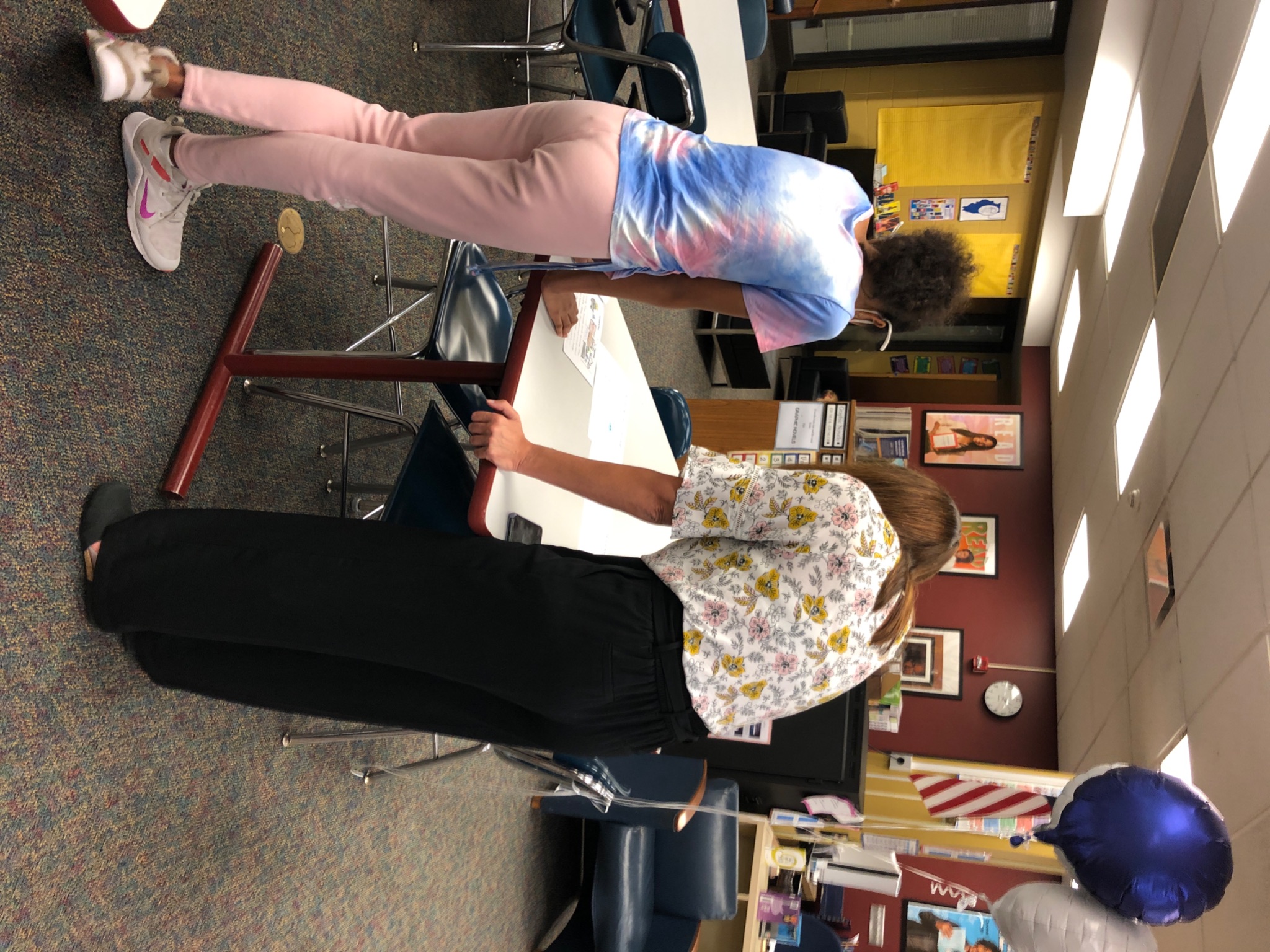 Authors
in the library
Banned Books Week
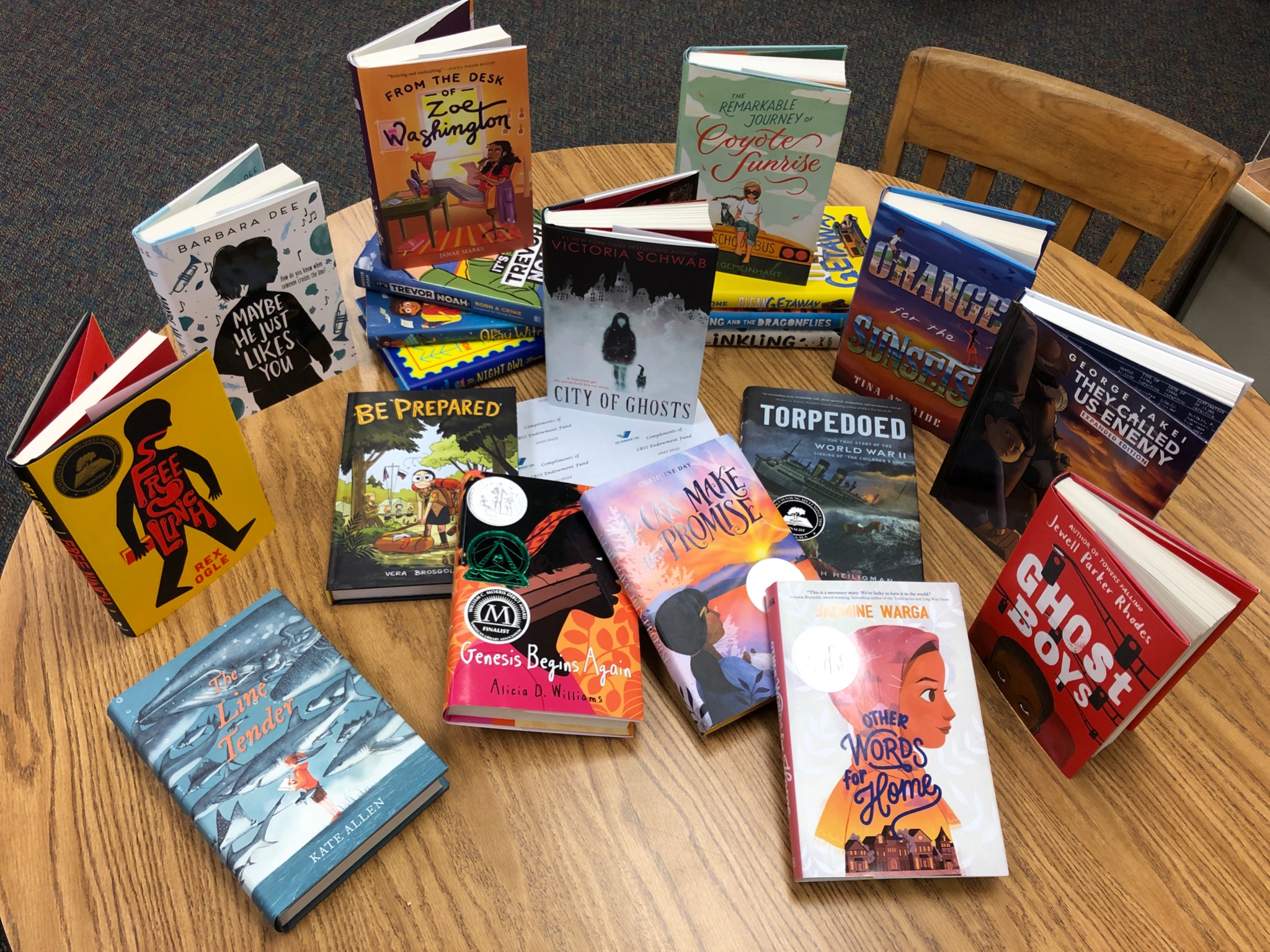 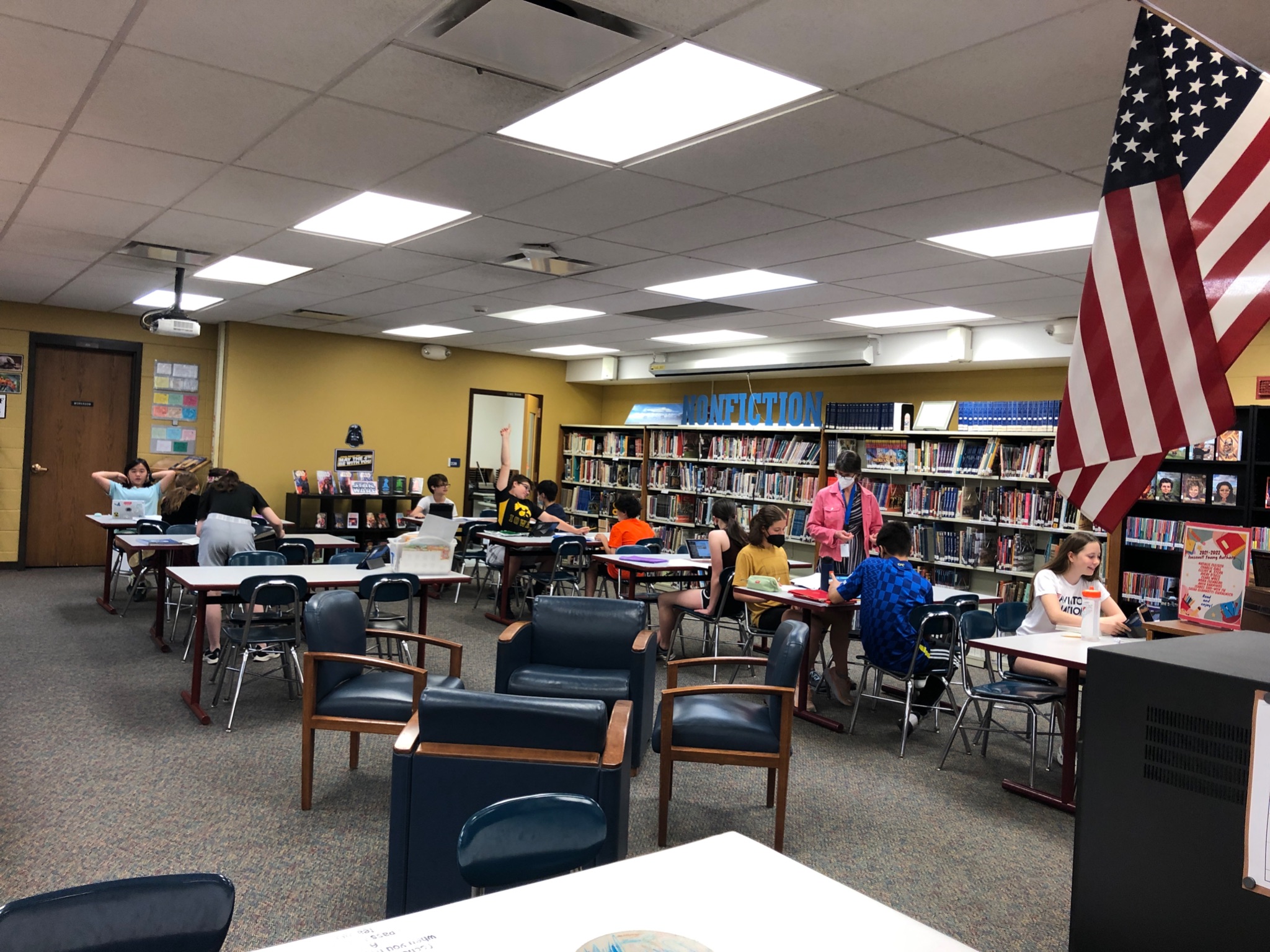 Research
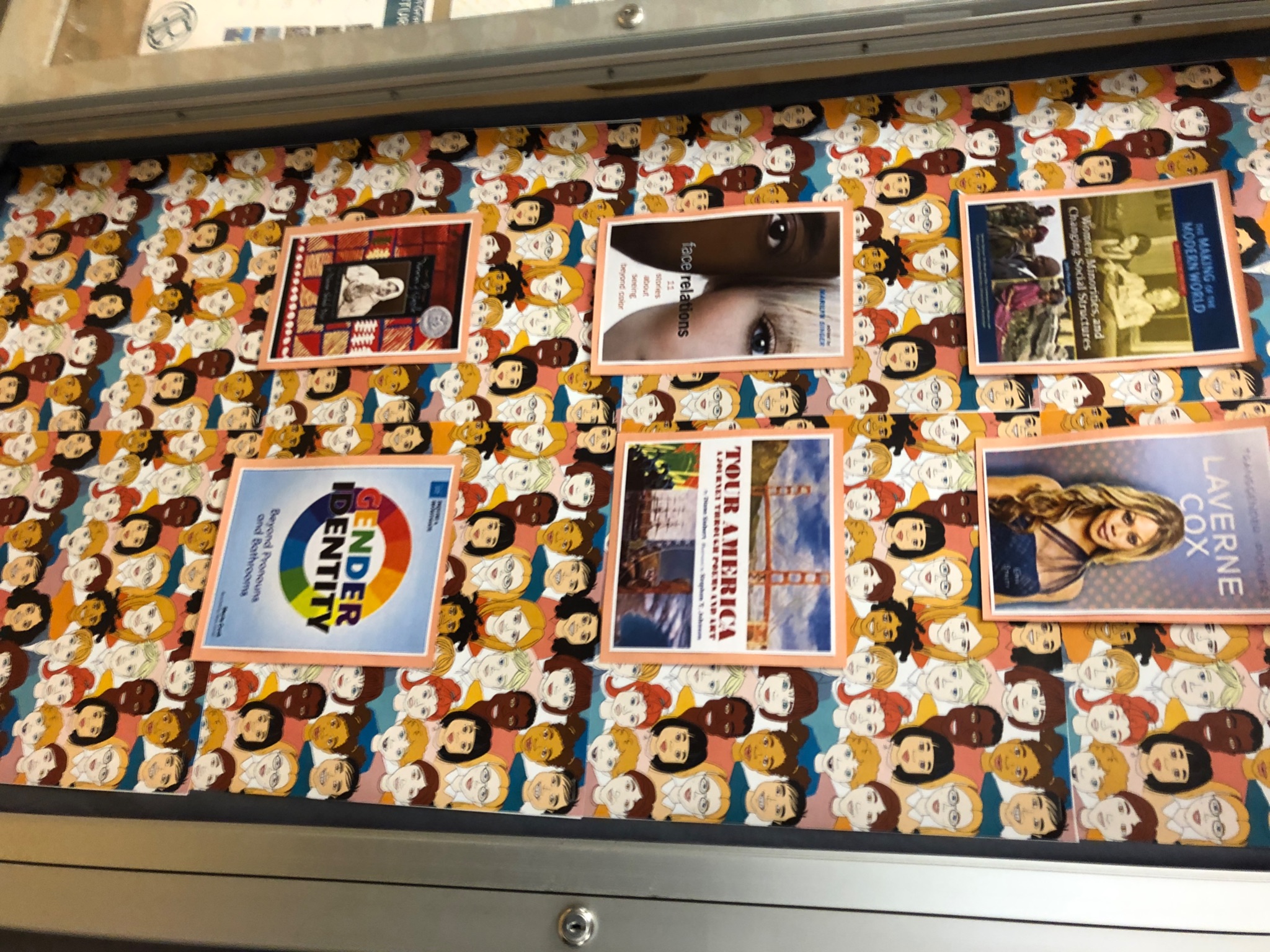 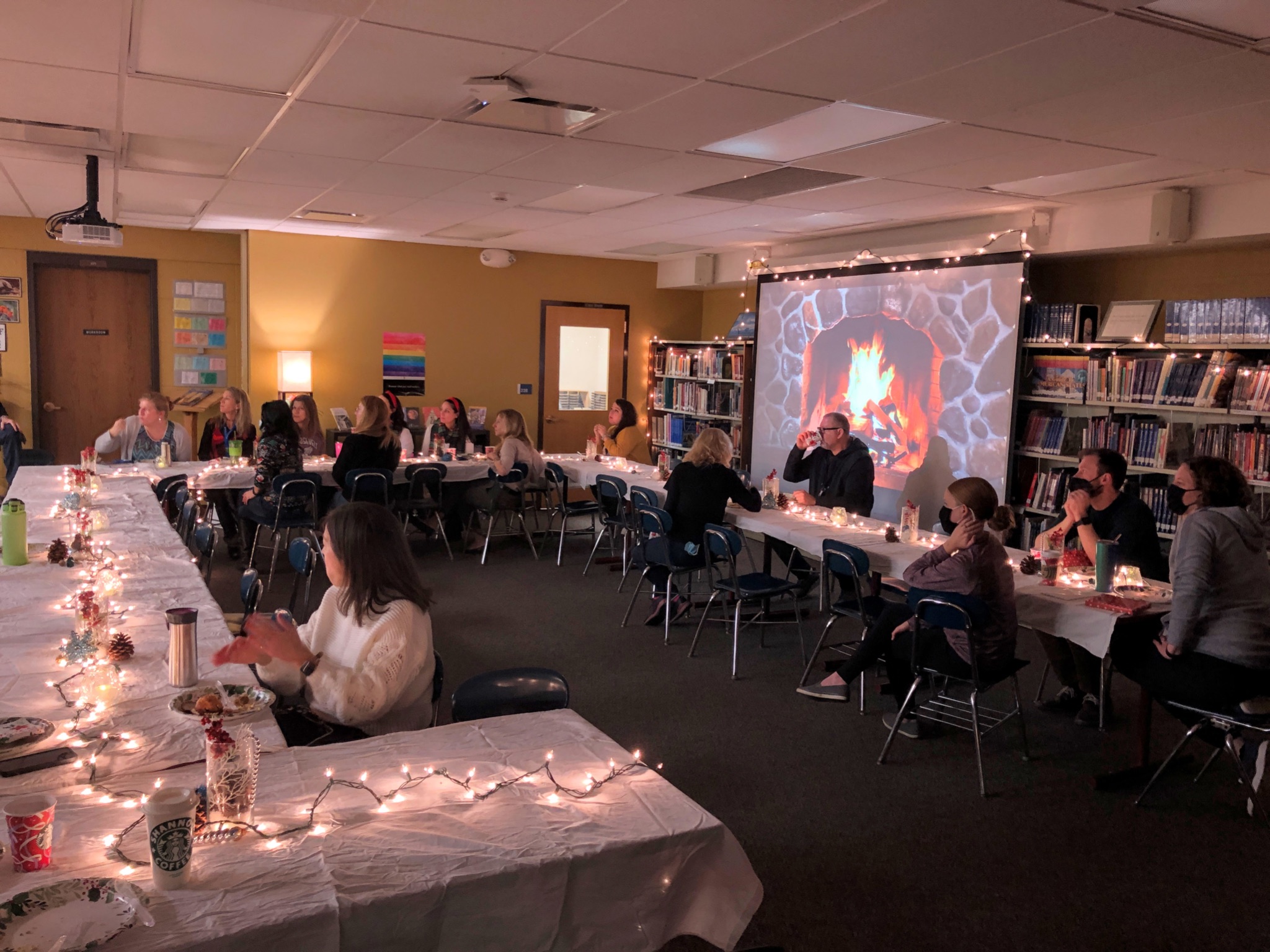 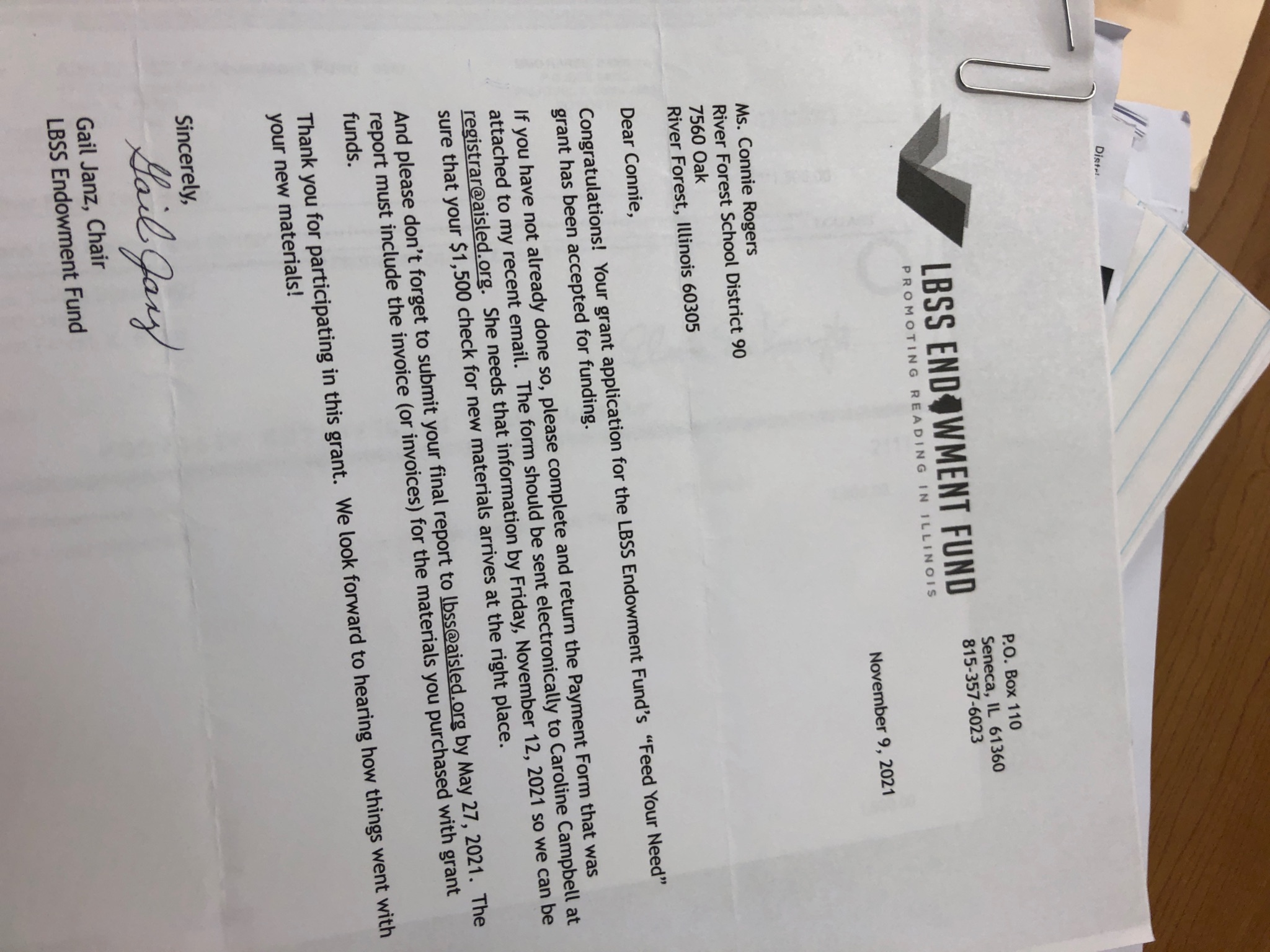 New books from LBSS grant
Feed Your Need Grant
Diversity & Inclusion
Holiday Breakfast
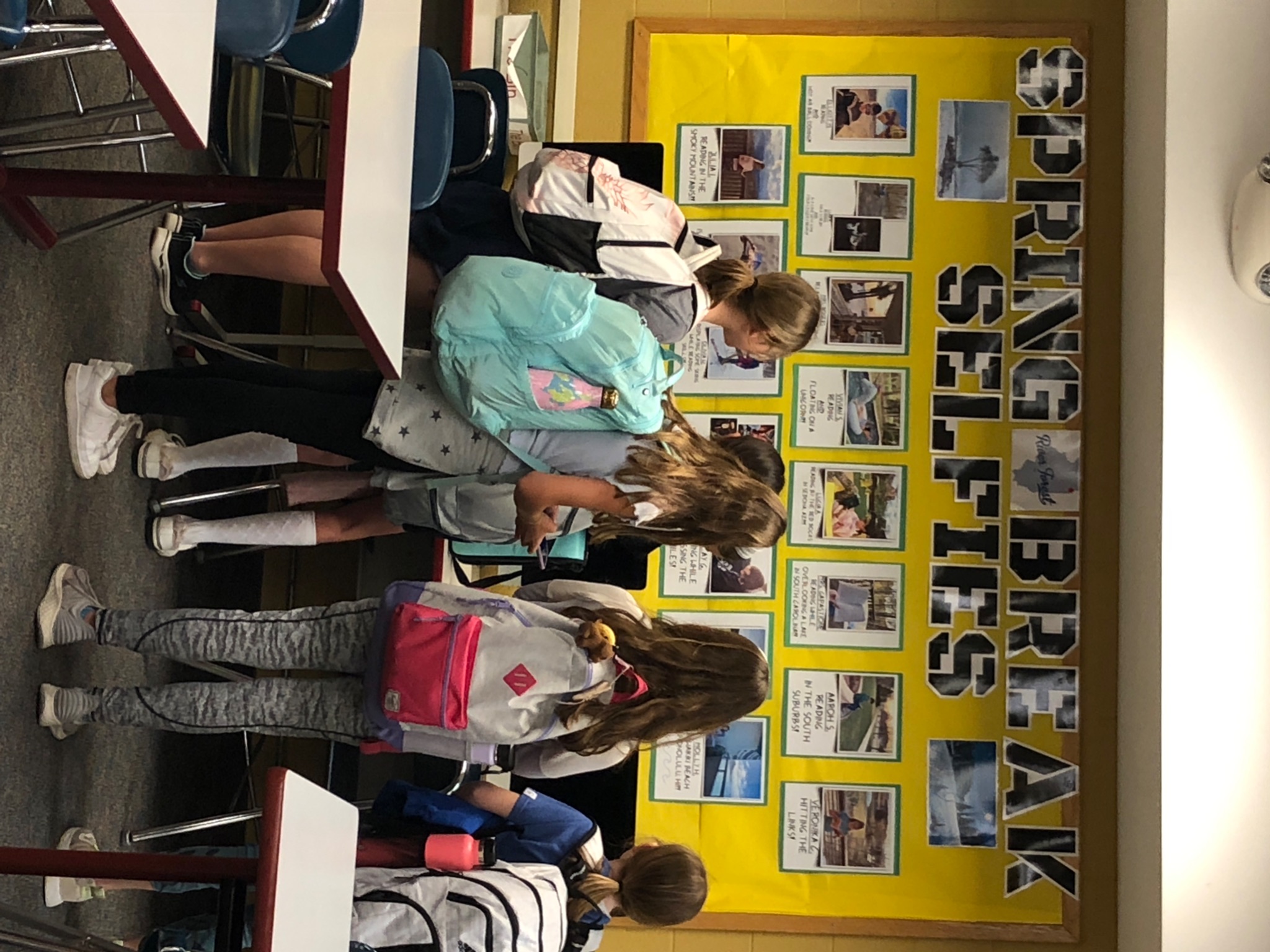 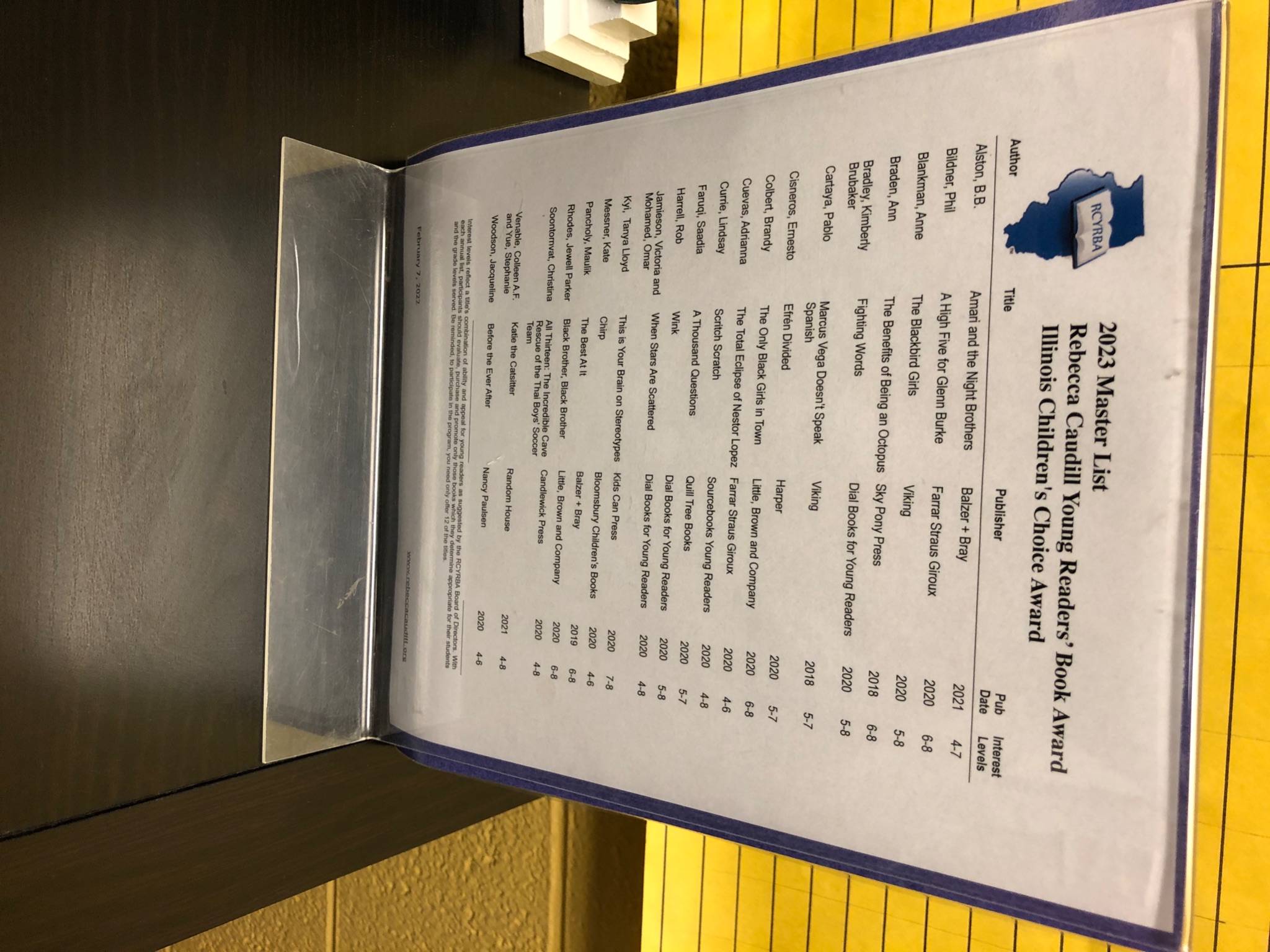 May the 4th Be With You
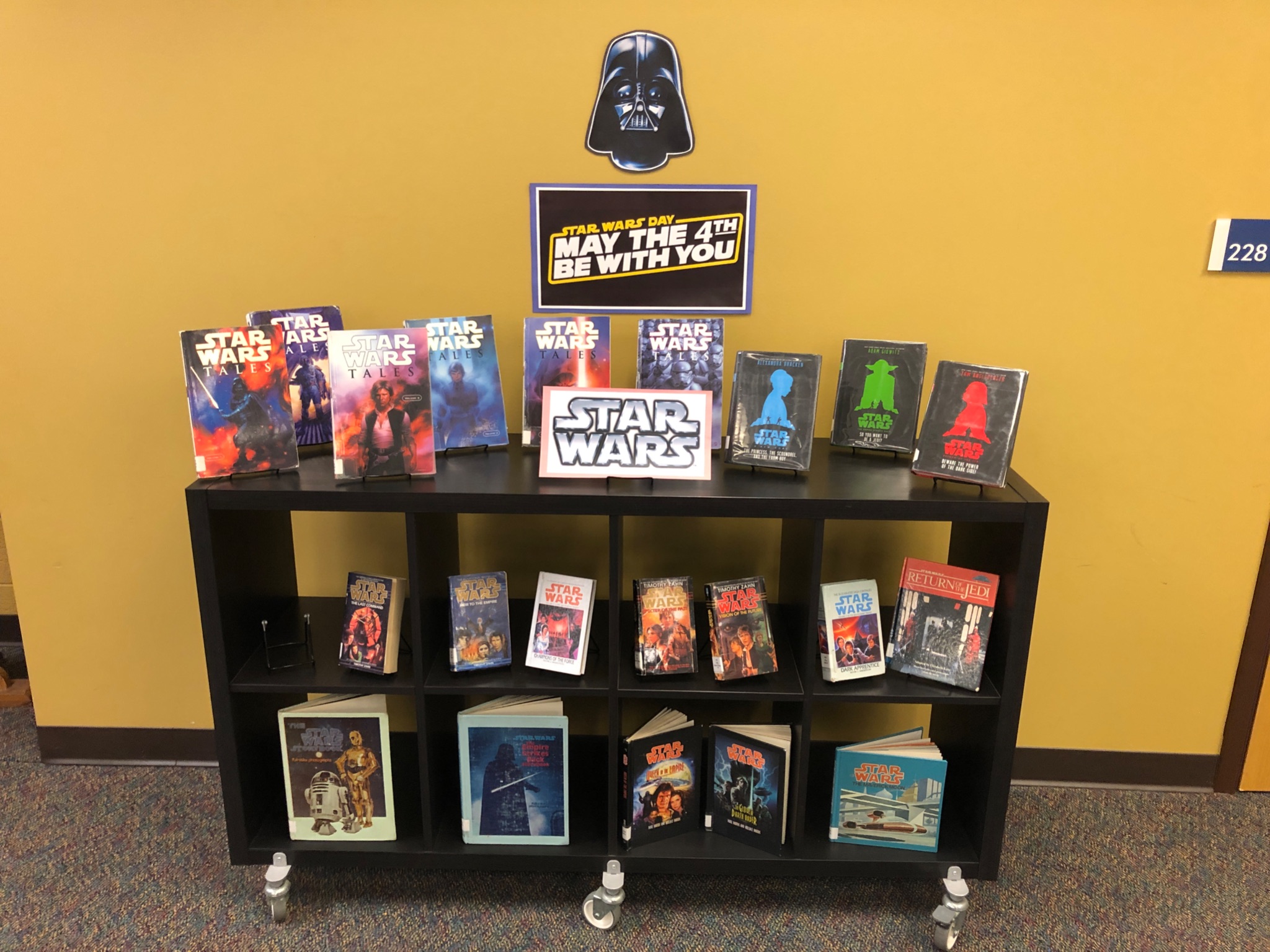 Caudill Reading Program
Spring Break Selfies
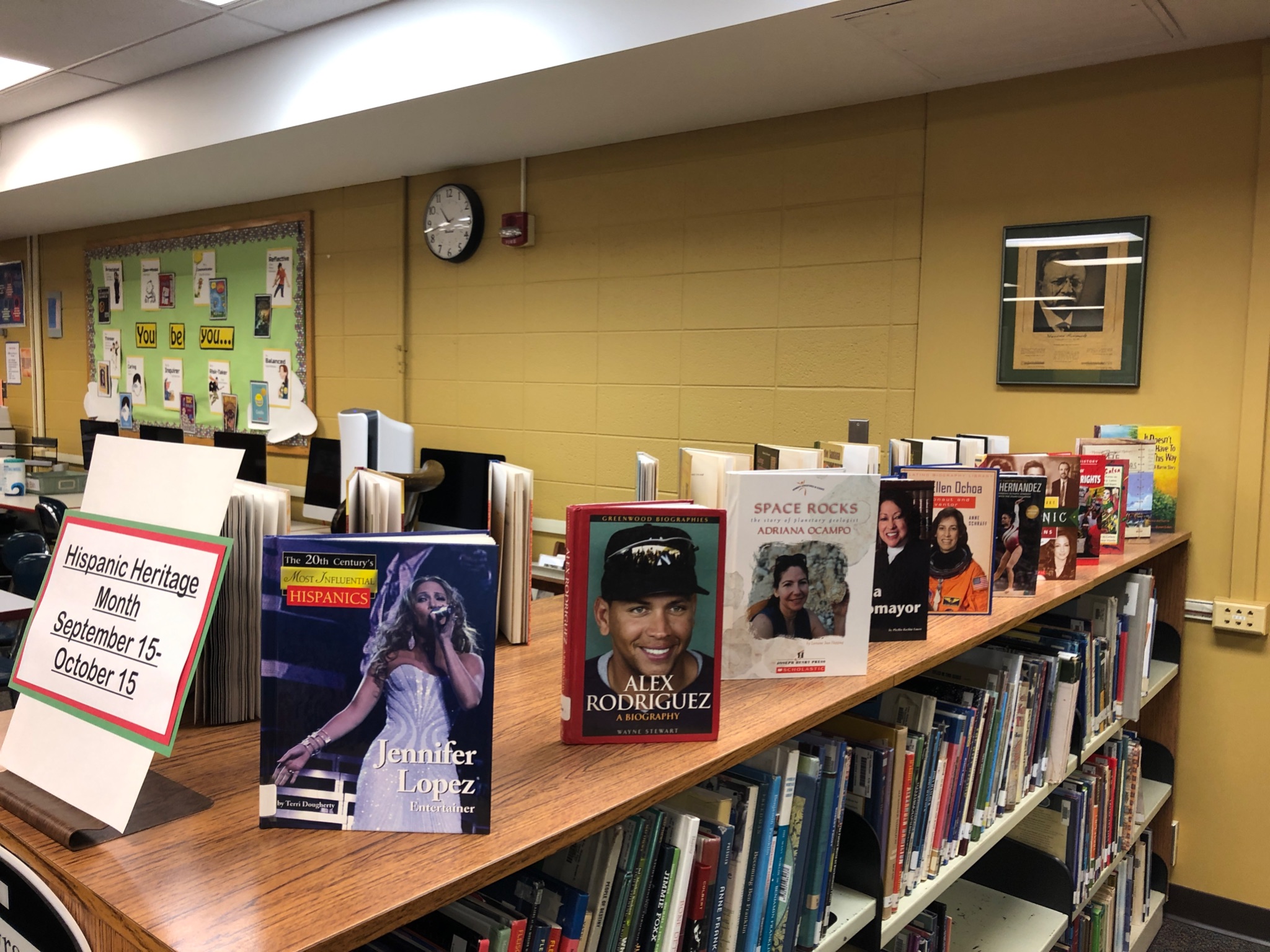 STAR, ELL,
Specialists and more sharing the space
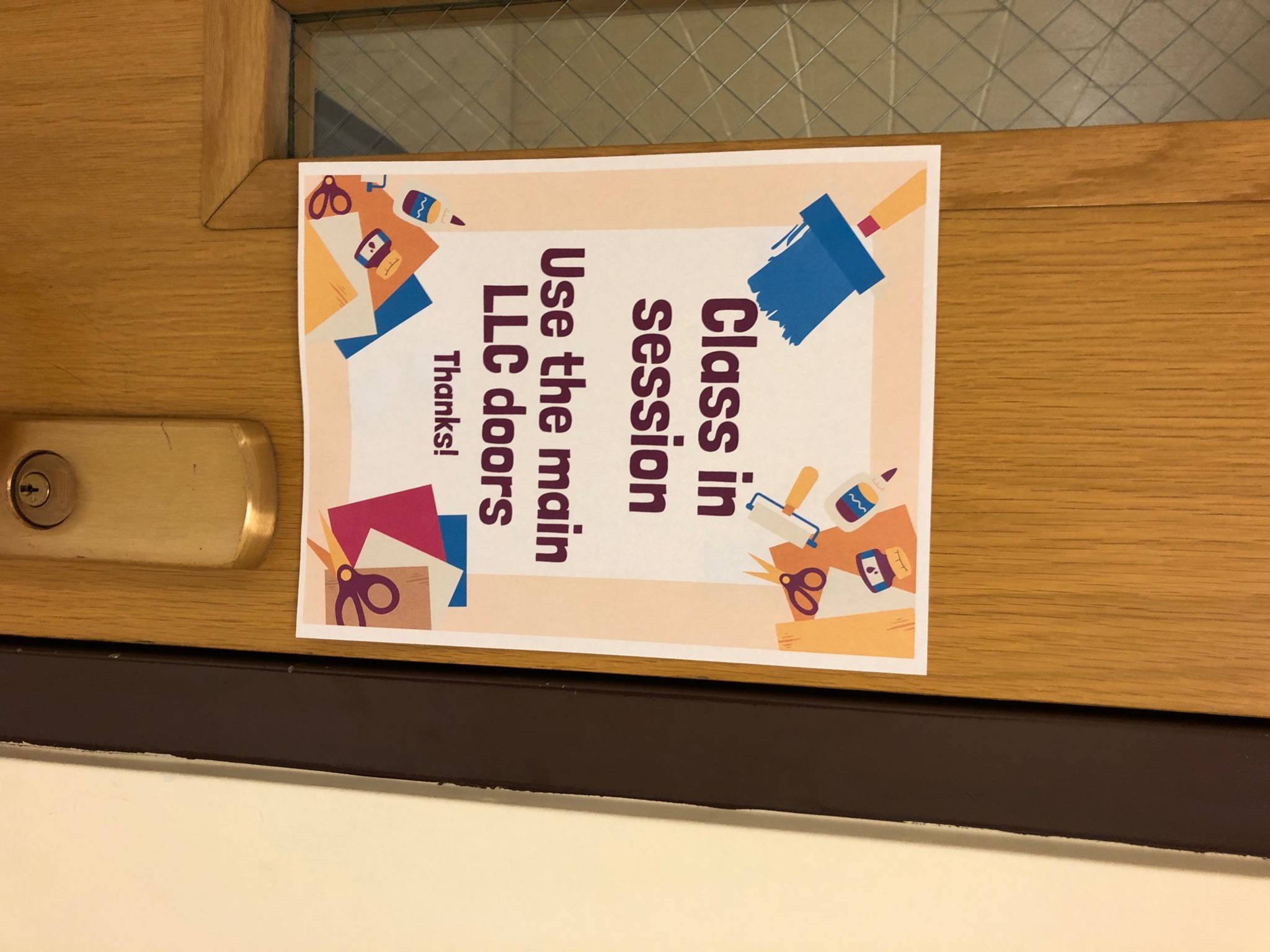 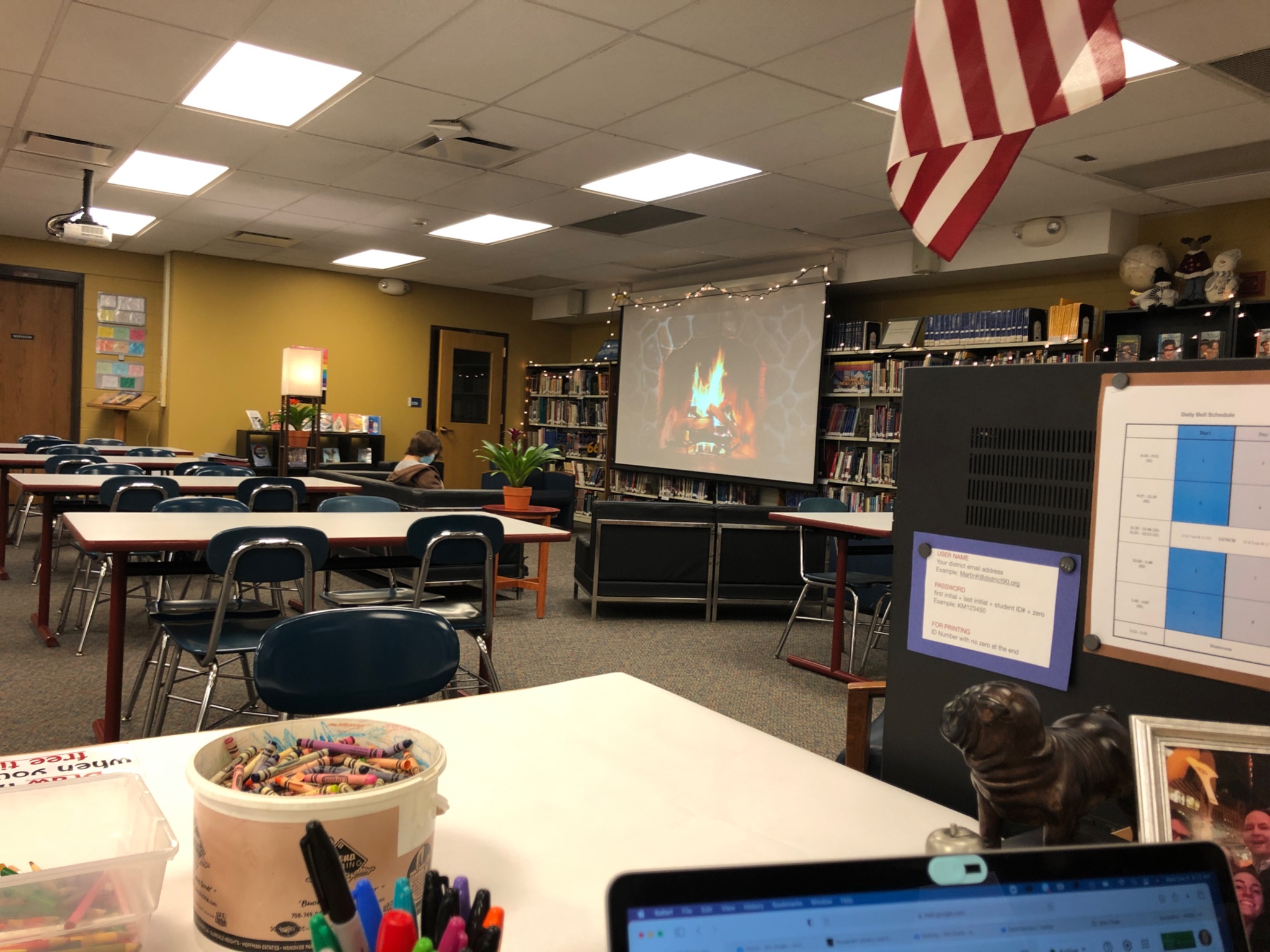 Hispanic Heritage Month
Winter Fireplace
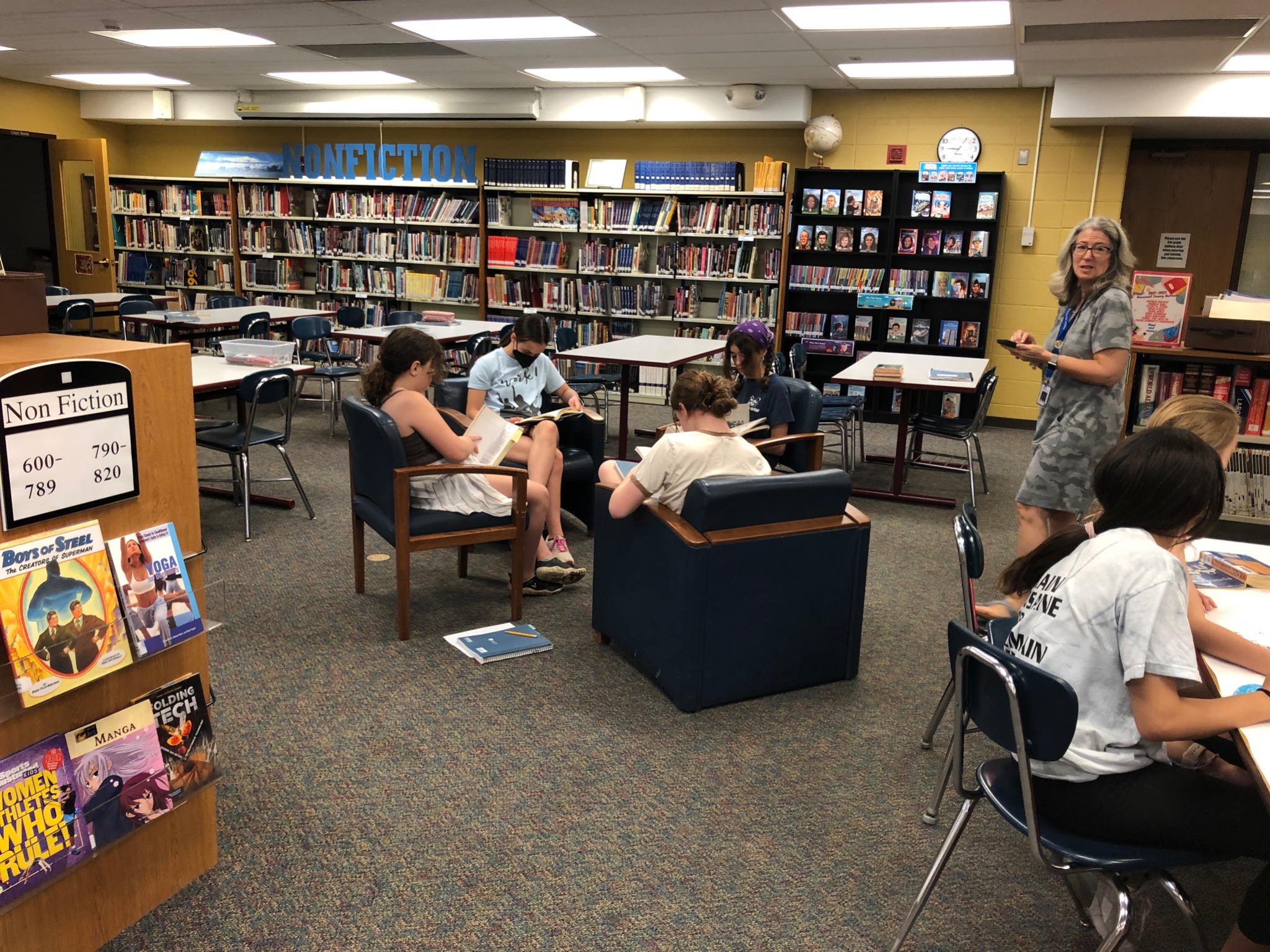 Student work on display
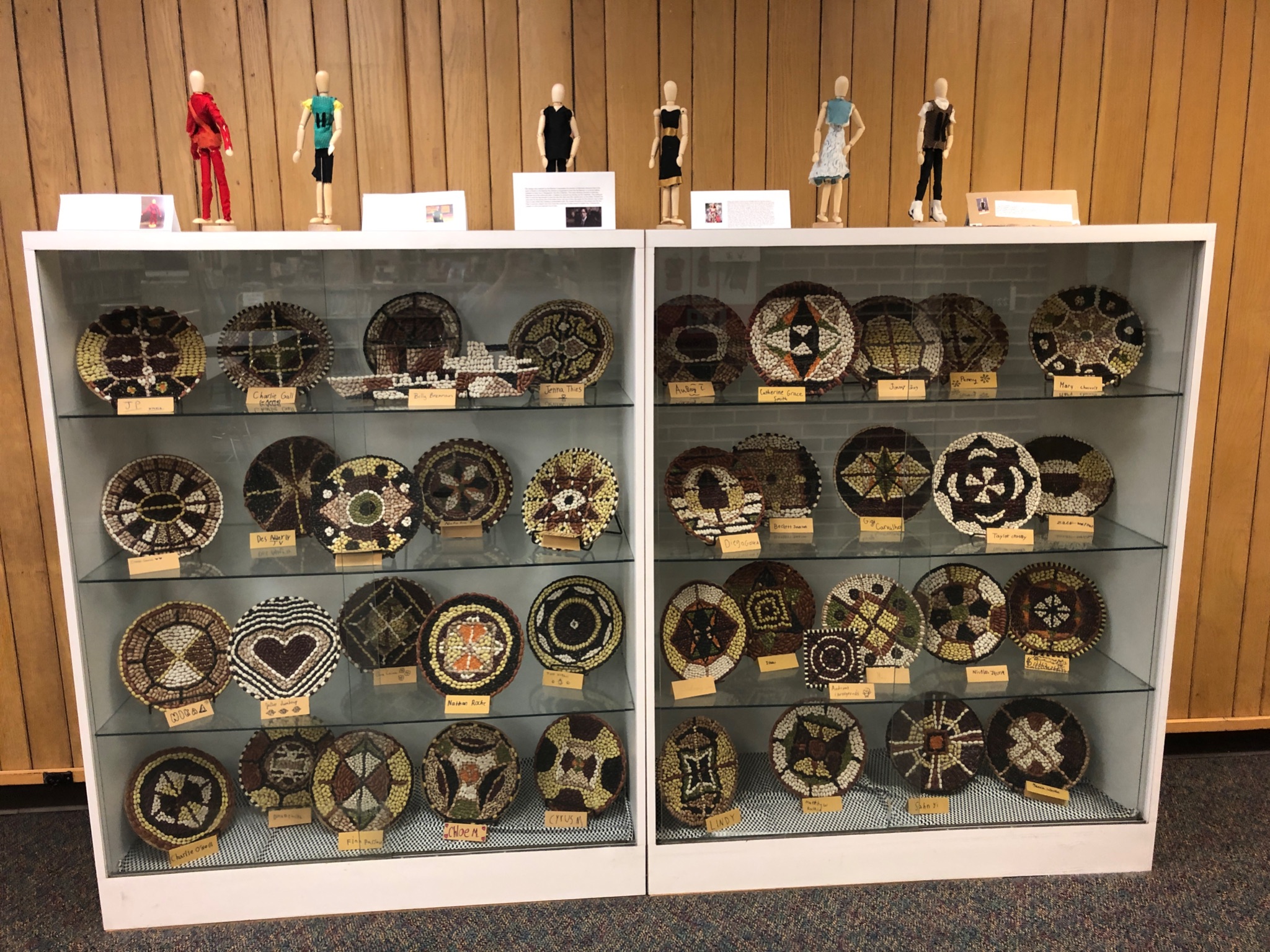 Comfy Reading
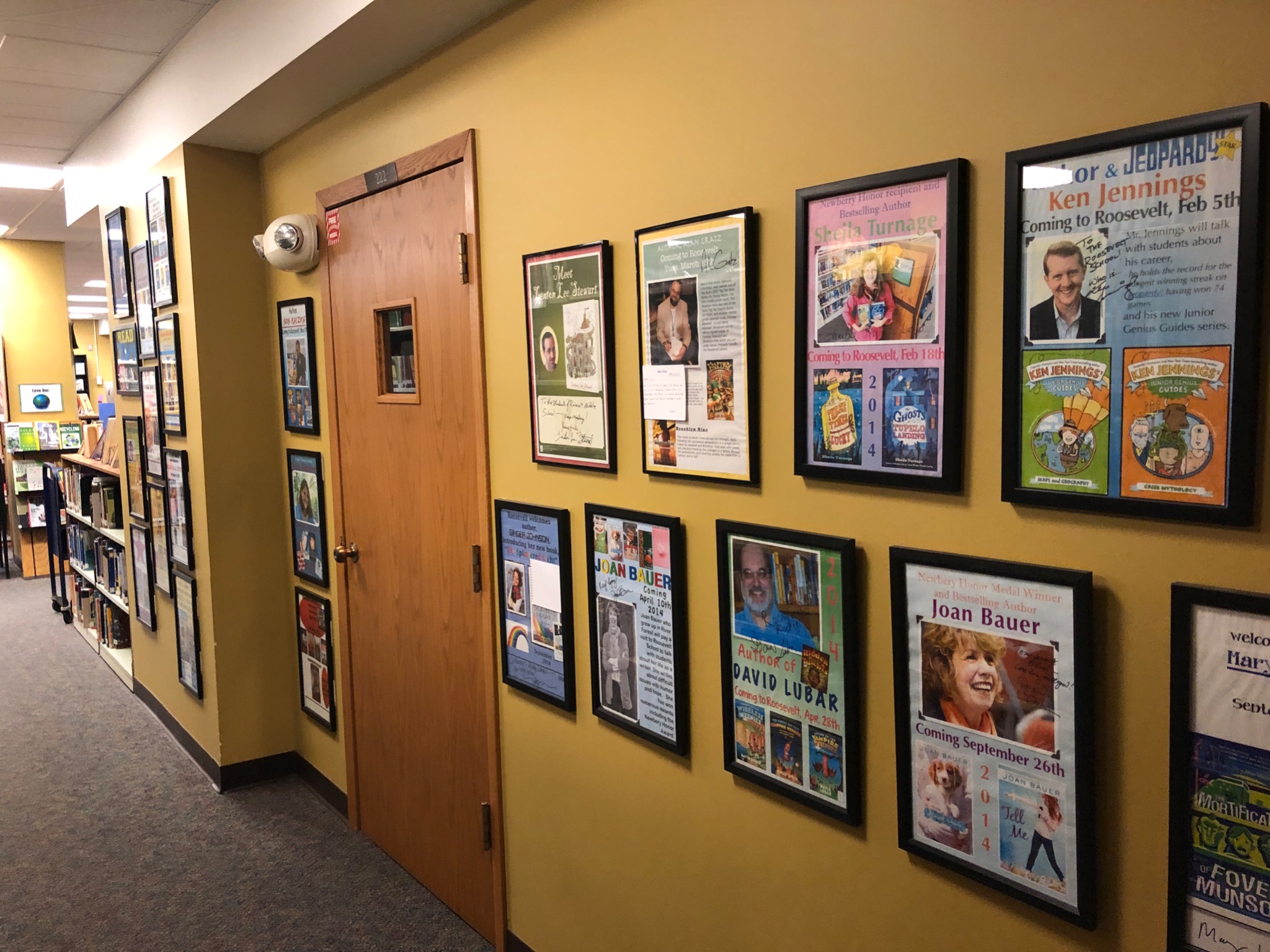 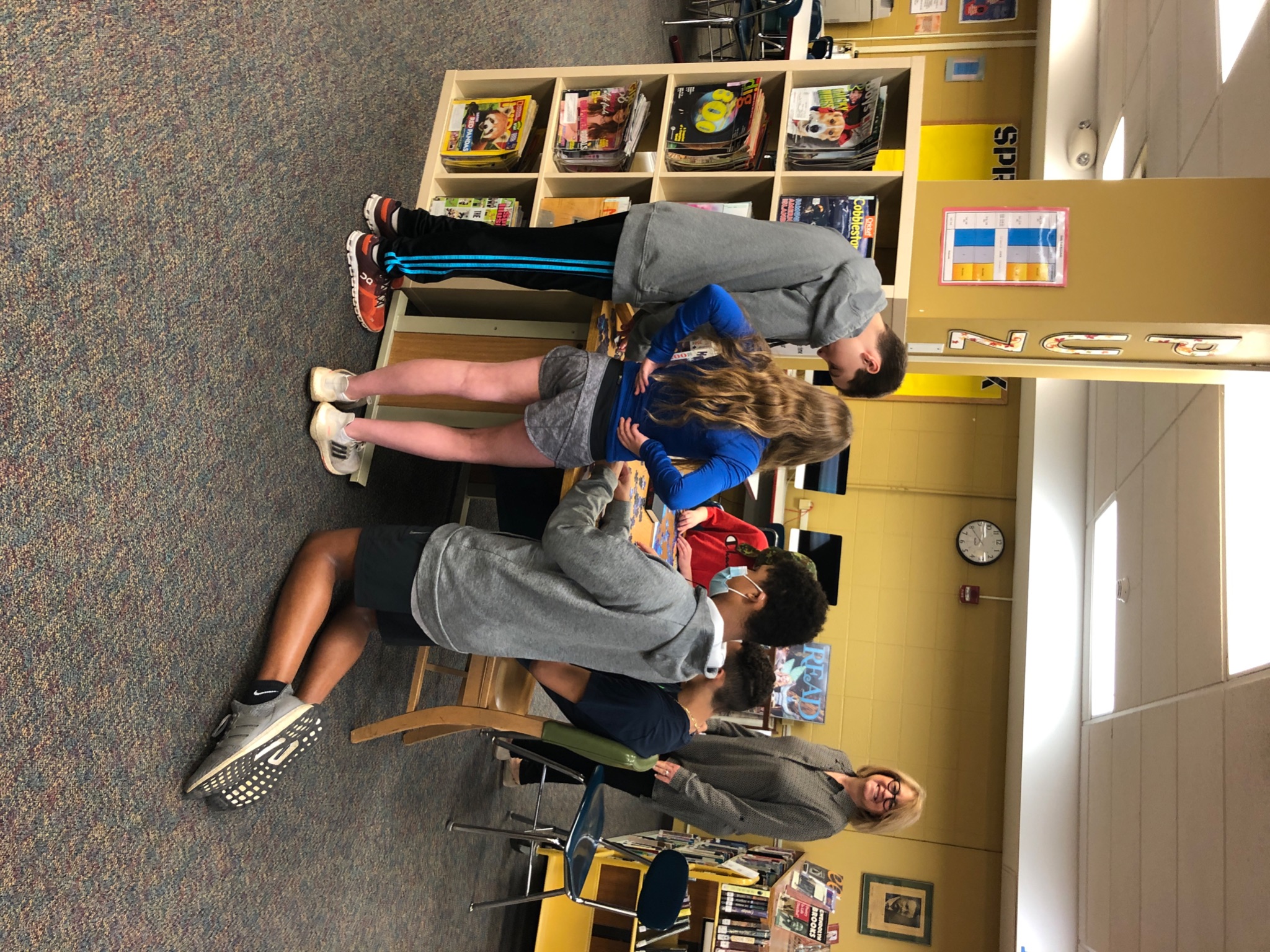 Wall of visiting authors
Puzzles
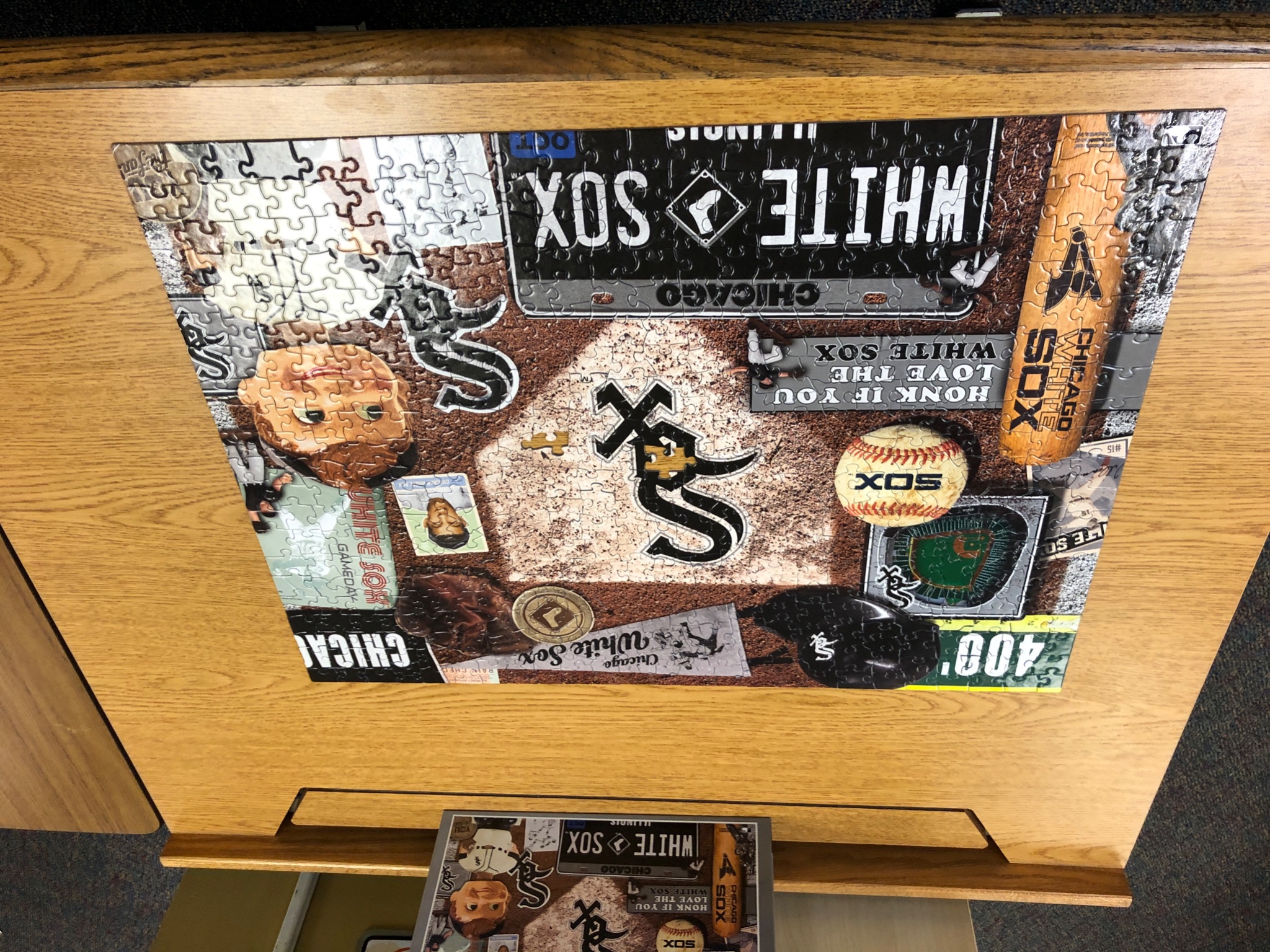 Just a few of this year’s puzzles
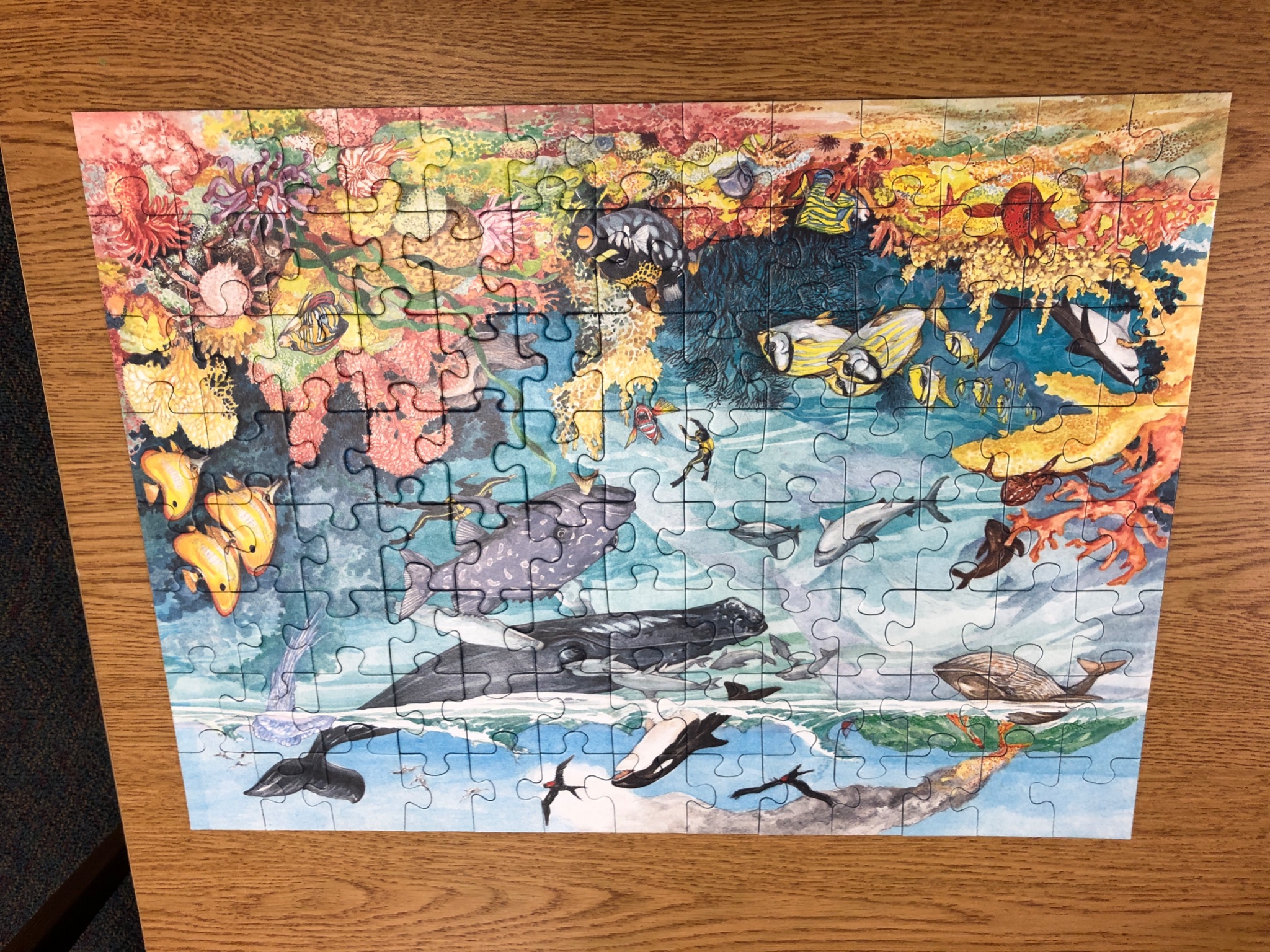 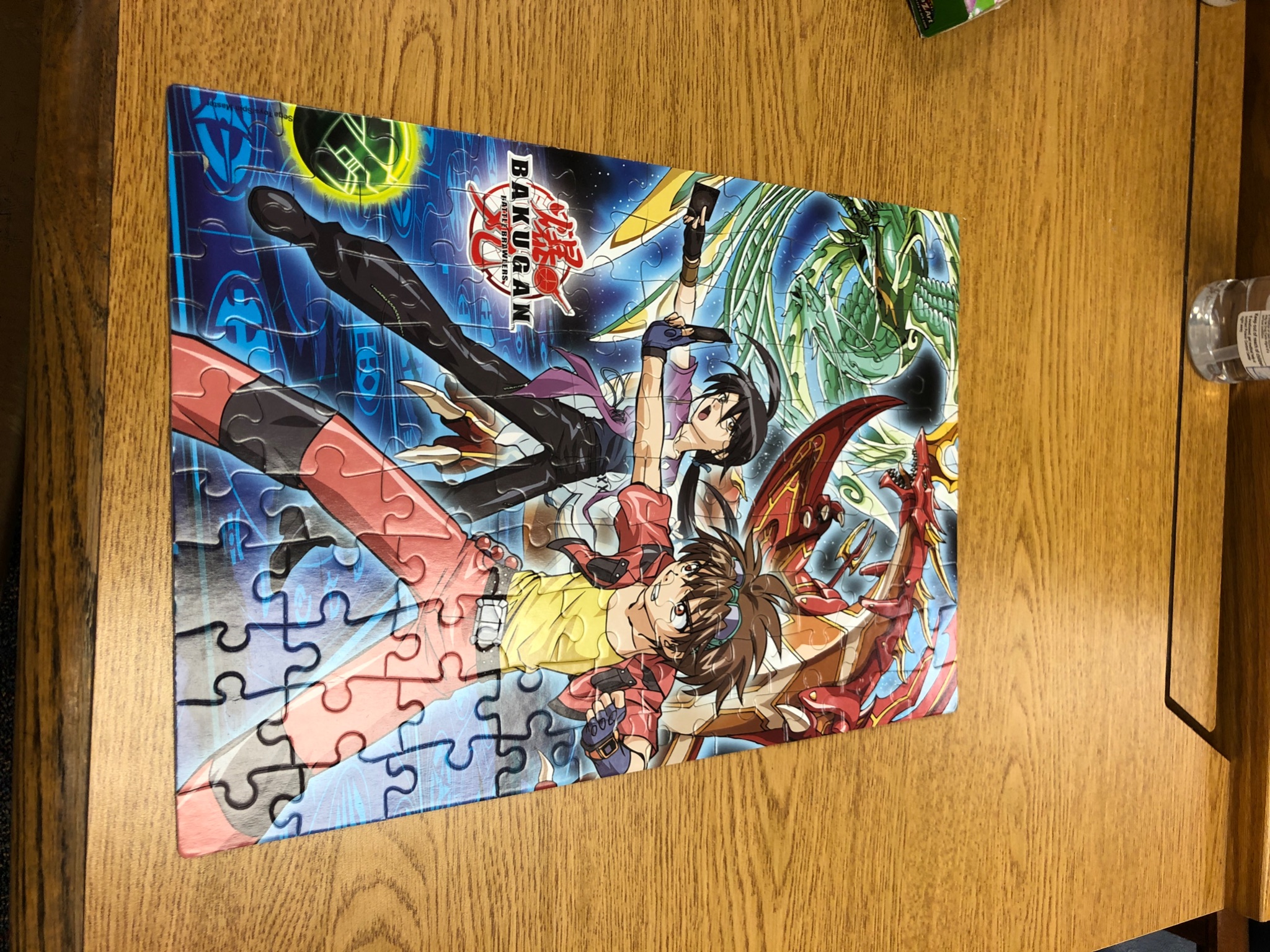 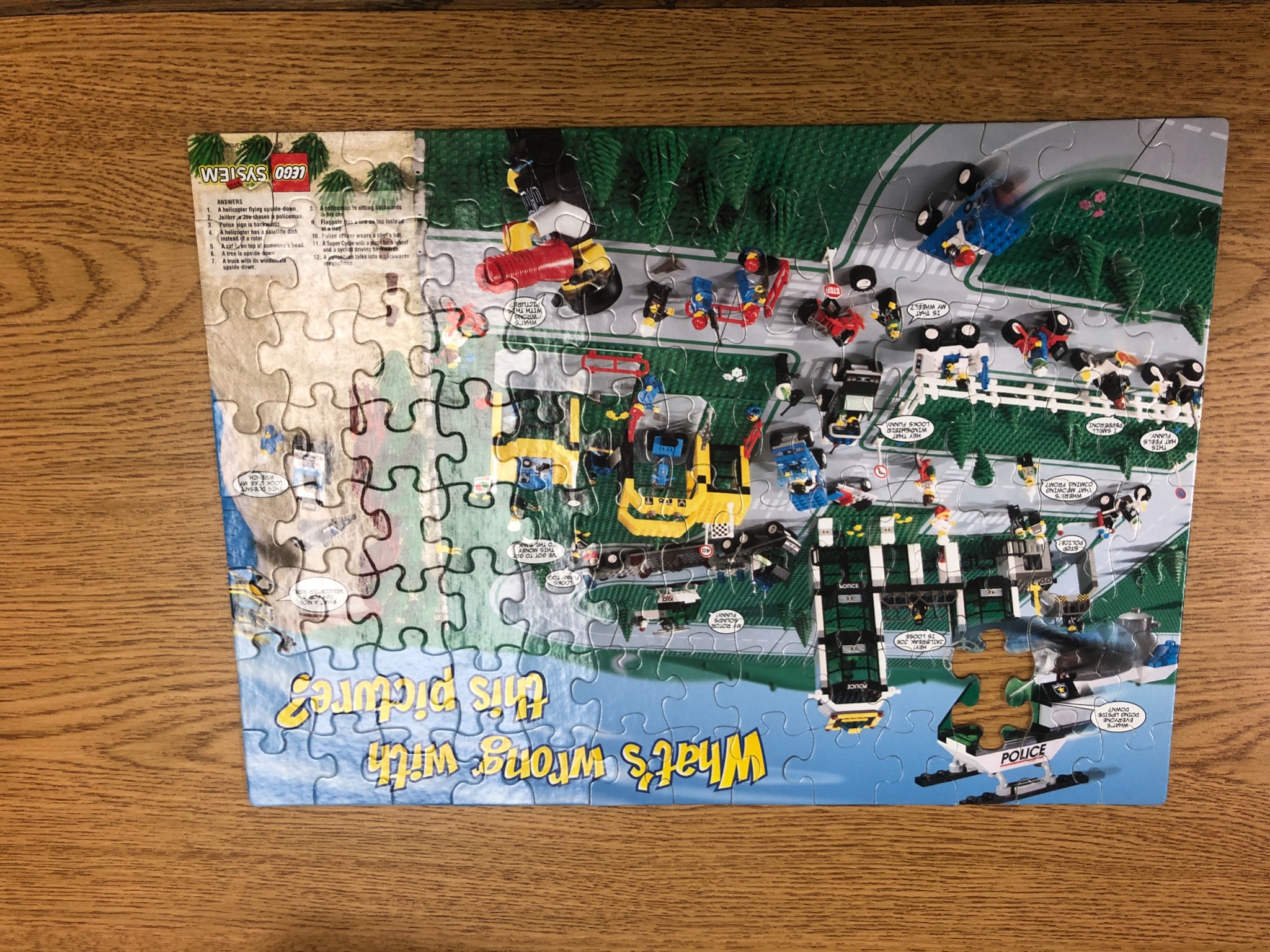 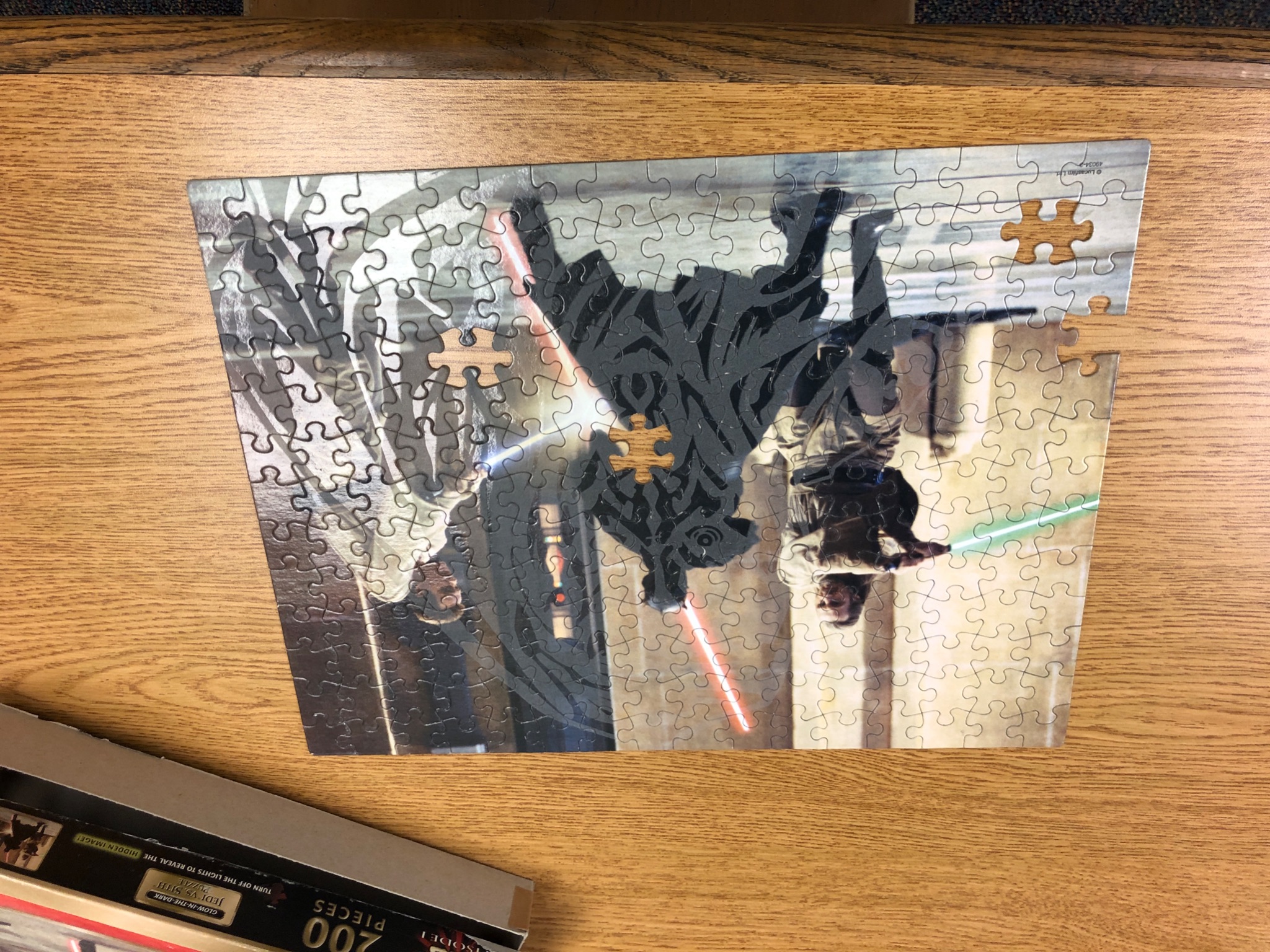 Stay in touch with the Roosevelt LLC!
LLC Website


LLC Book Catalog


Twitter - Mrs. Ziegler


Twitter - Mrs. Rogers


Caudill Reading List


Roosevelt Archives


Summer Reading
Mrs. Connie Rogers
School Library Media Specialist

Roosevelt Middle School
7560 Oak Avenue
River Forest, IL  60305
(708) 366-9230 x8648

rogersc@district90.org